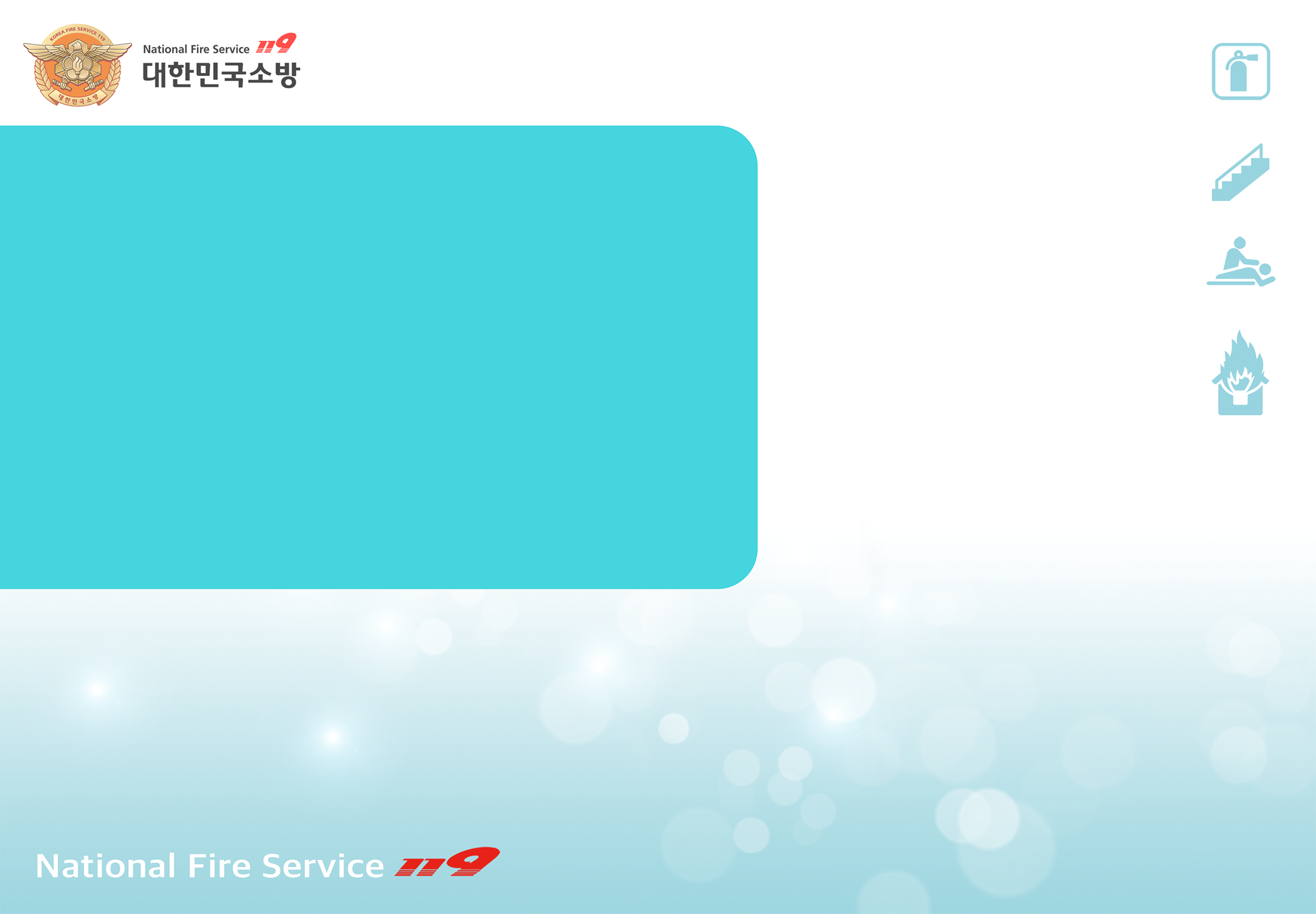 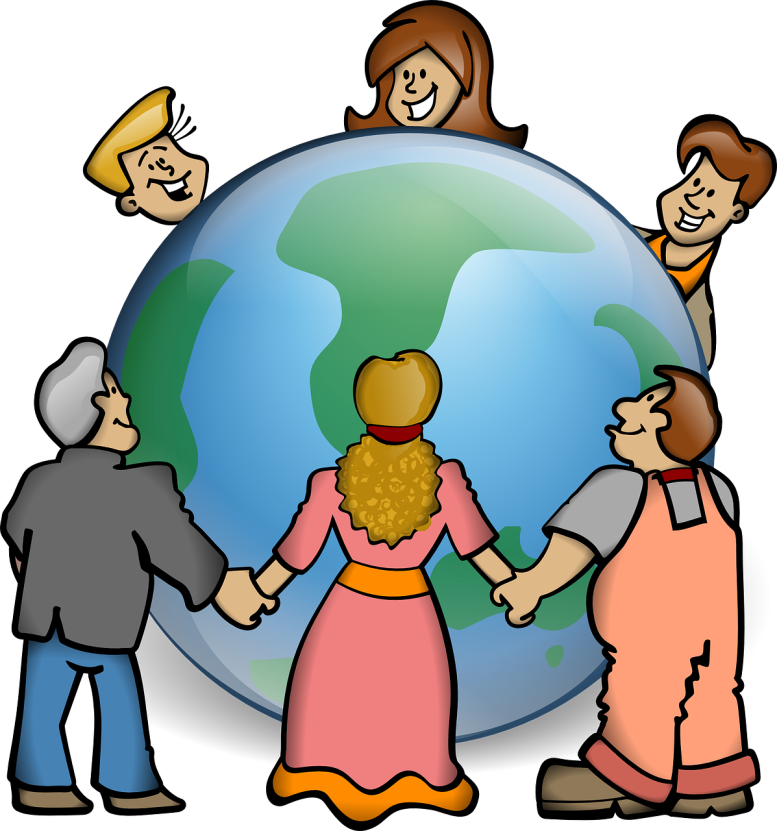 [エピソード.9]
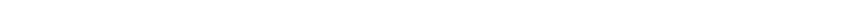 カラオケでの火災
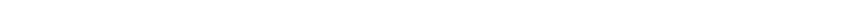 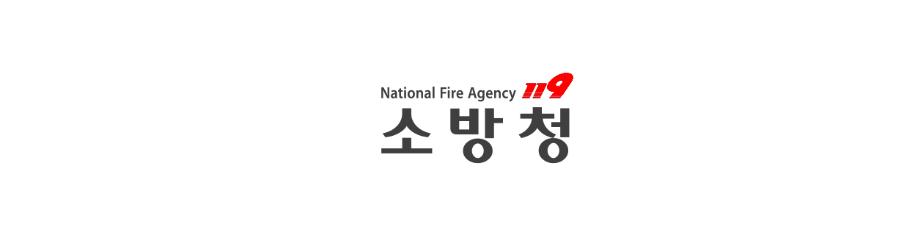 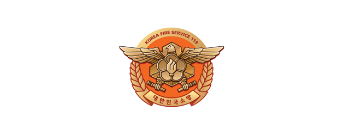 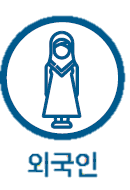 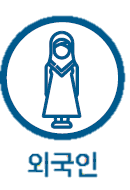 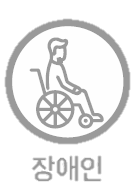 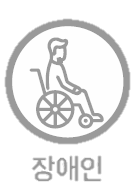 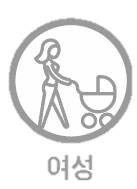 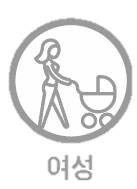 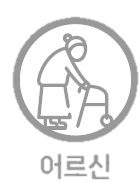 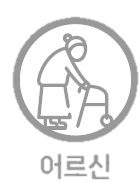 外国人
女性
無効
老人
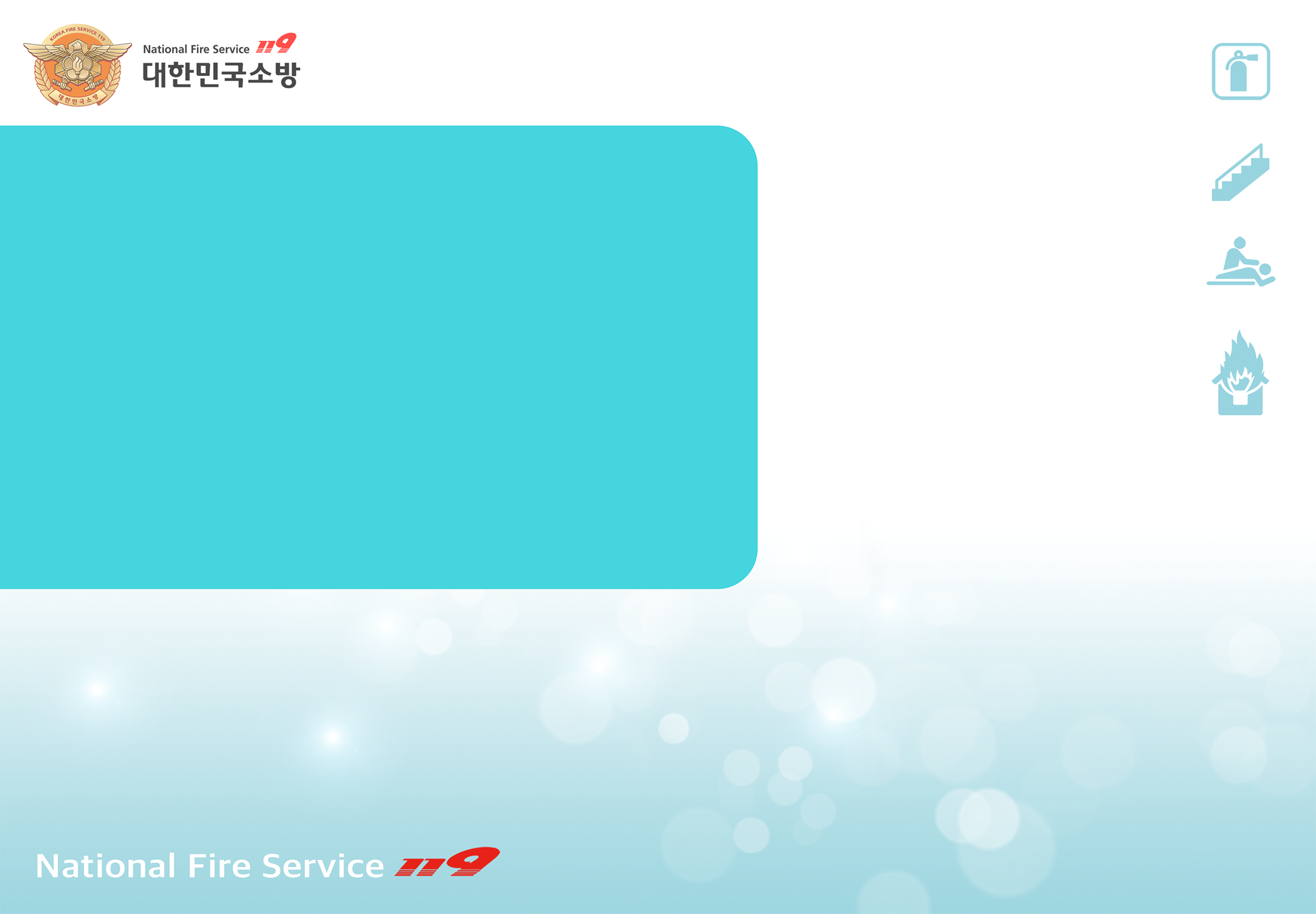 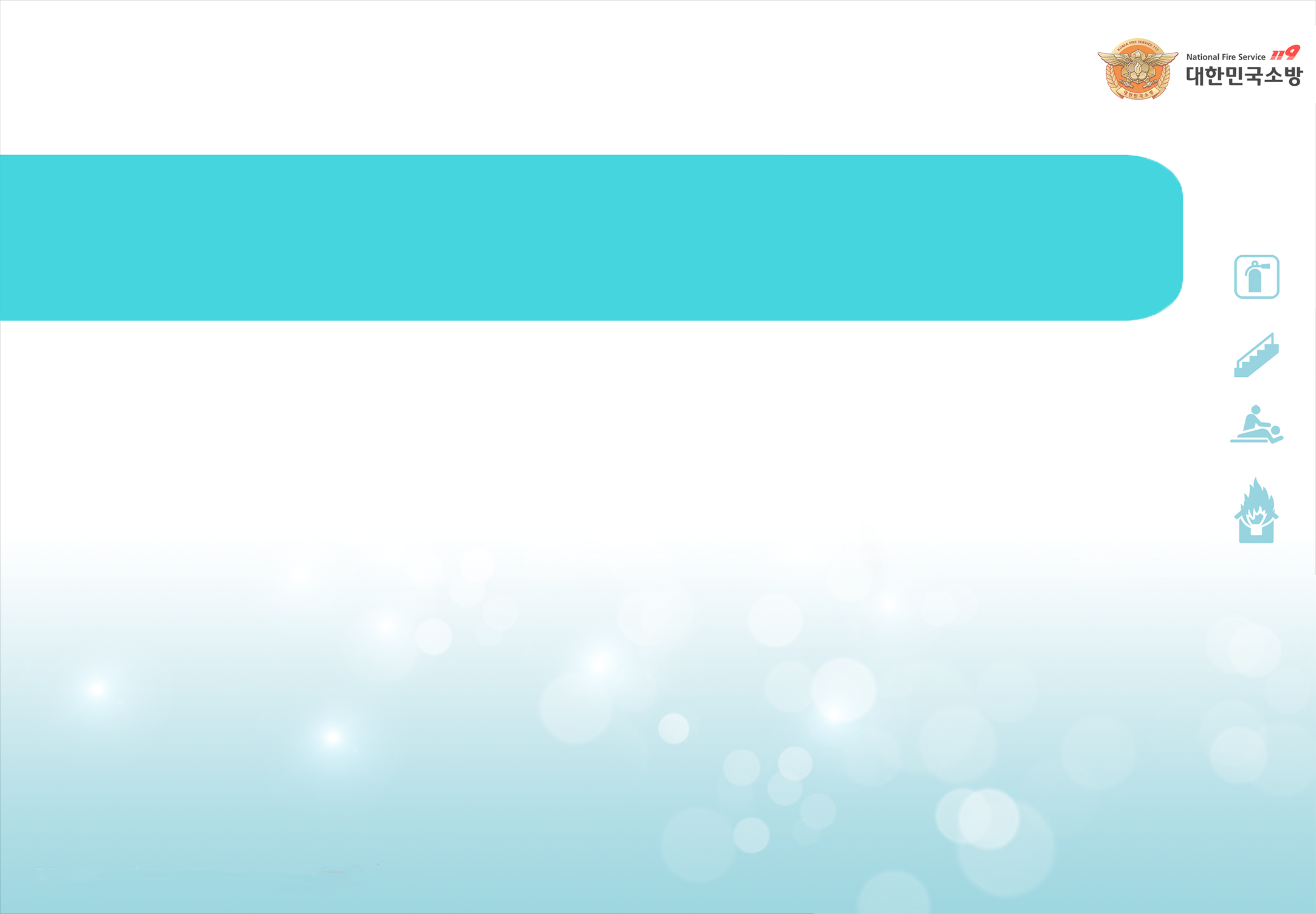 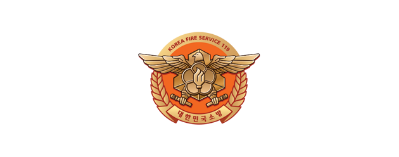 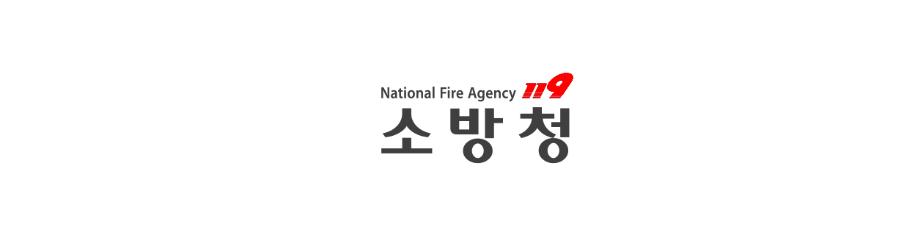 Contents
[エピソード.9]
カラオケでの火災
カラオケの安全不足の原因_ 4p
公共の場所での火災_ 5p
カラオケの火災原因_ 8p
安全と脱出の方法 _ 13p
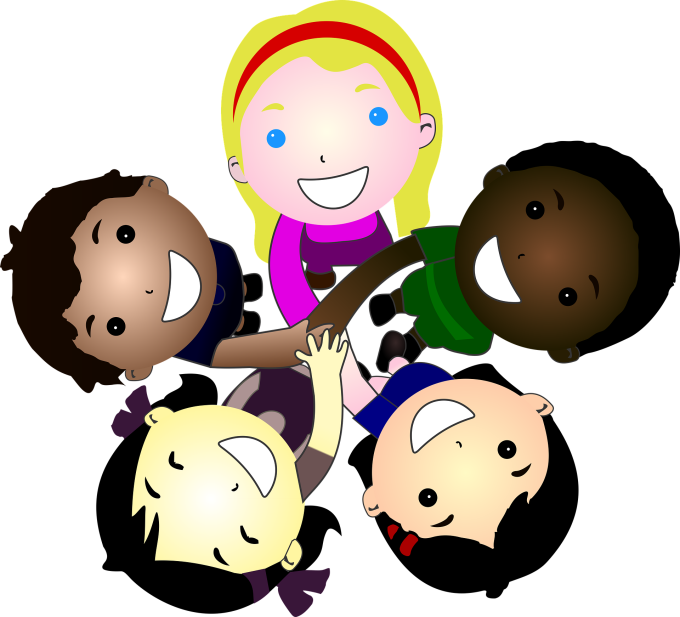 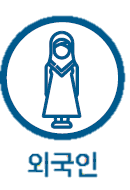 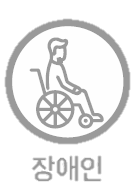 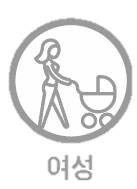 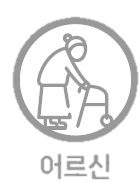 外国人
女性
無効
老人
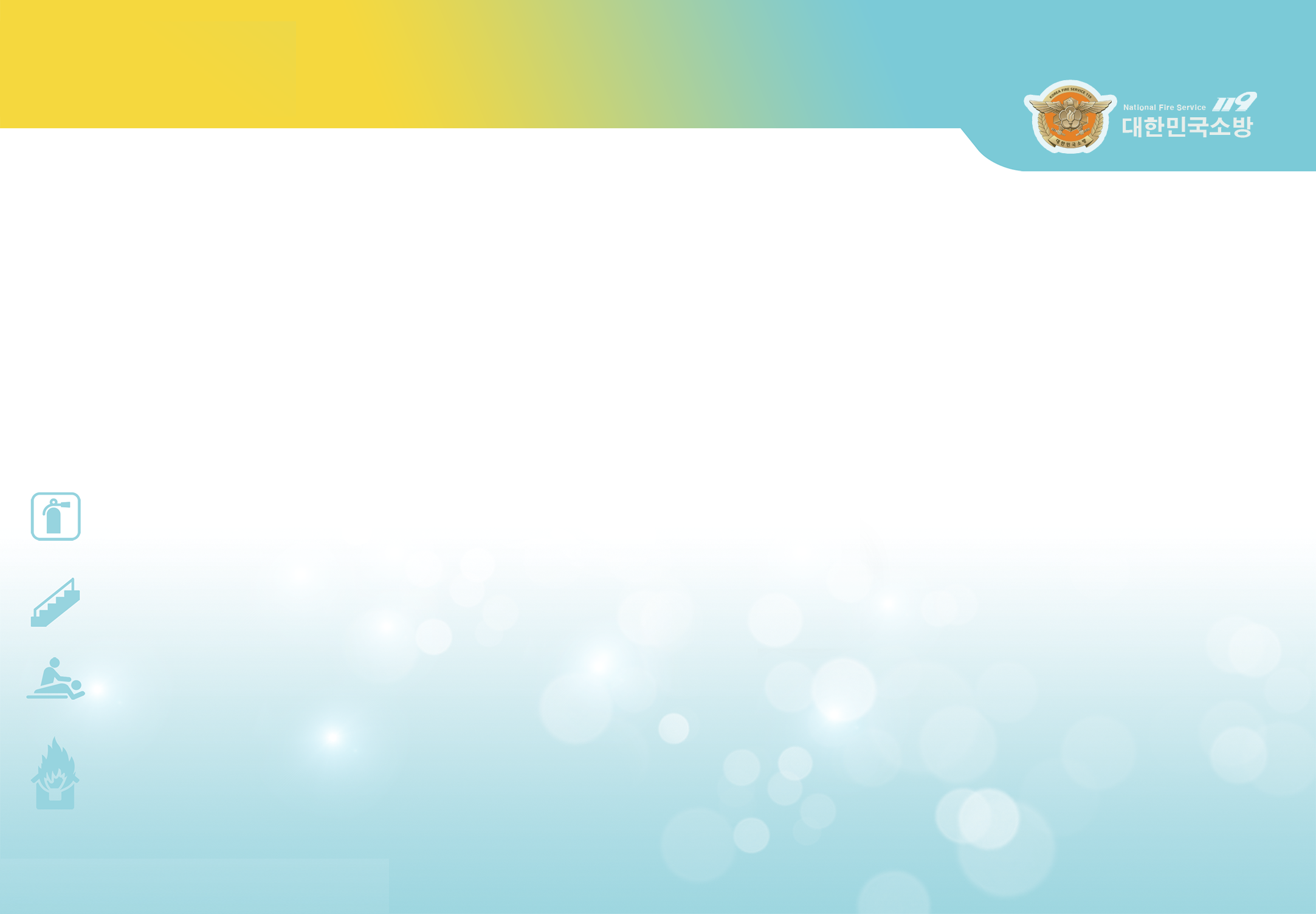 カラオケの安全不足の原因
1
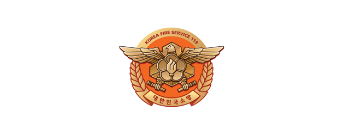 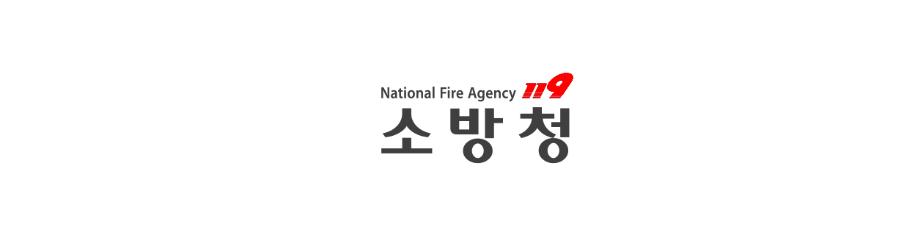 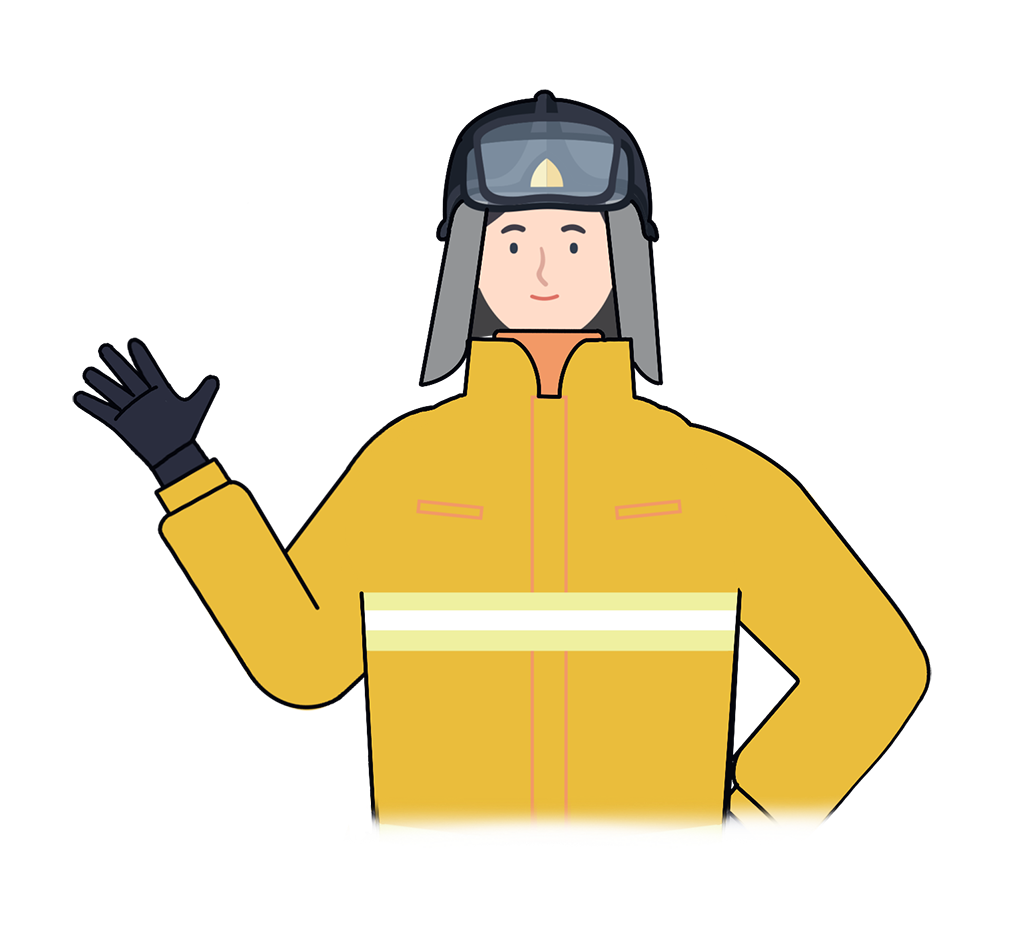 大音量の音楽と歌声のせいで、
ほとんどの人はすぐに火事に気付かず、時間がたってから気付くため、
多くの被害が発生する。
“
カラオケに入る前に、2ヵ所以上の非常口を把握すること。
機械が急に壊れたり、火災の通知が表示された場合は、
落ち着いてすぐに避難する。
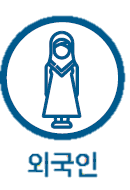 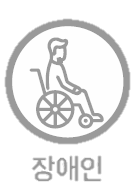 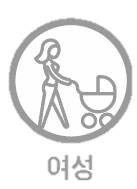 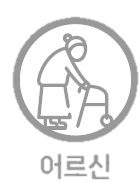 “
3
外国人
無効
女性
老人
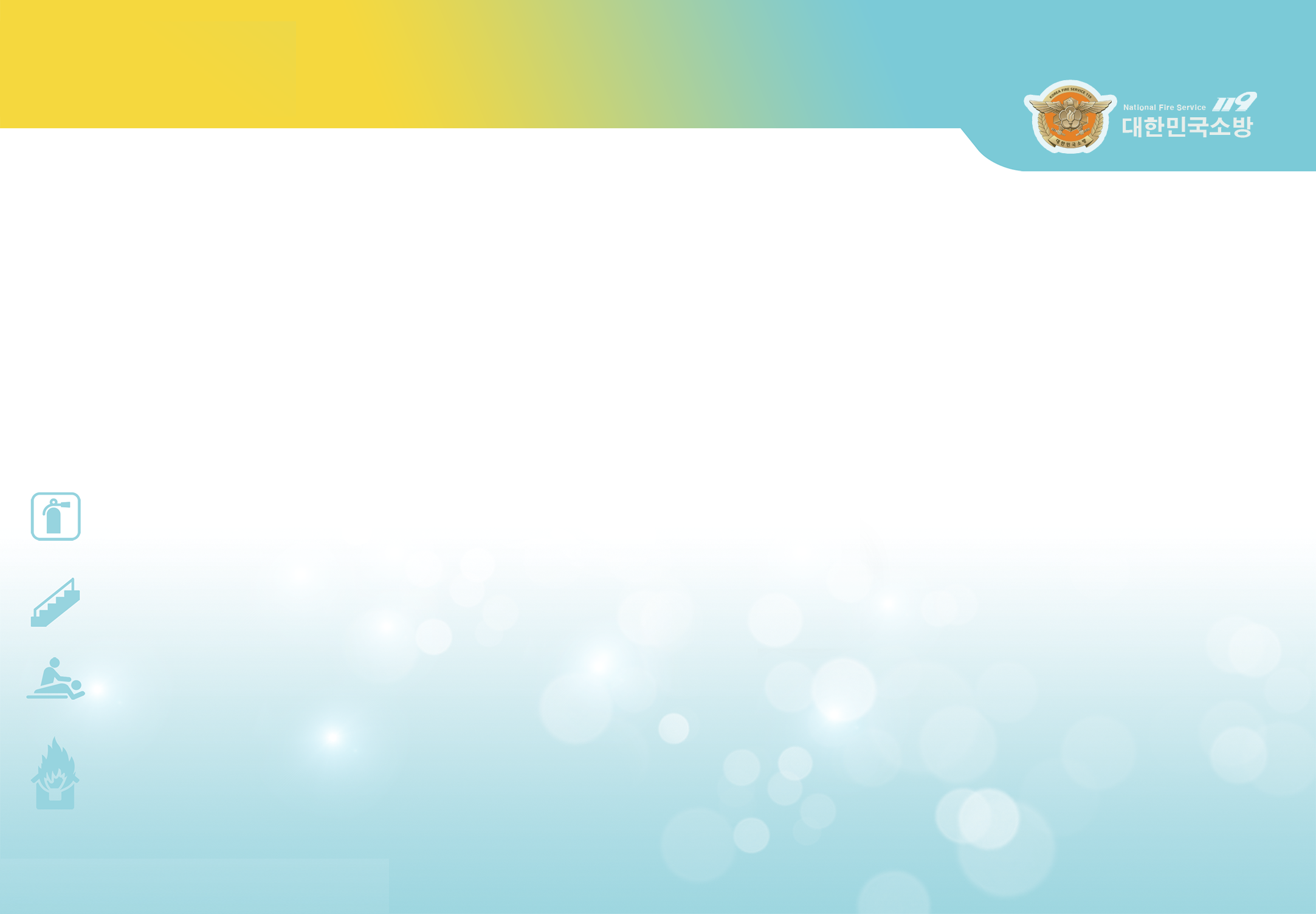 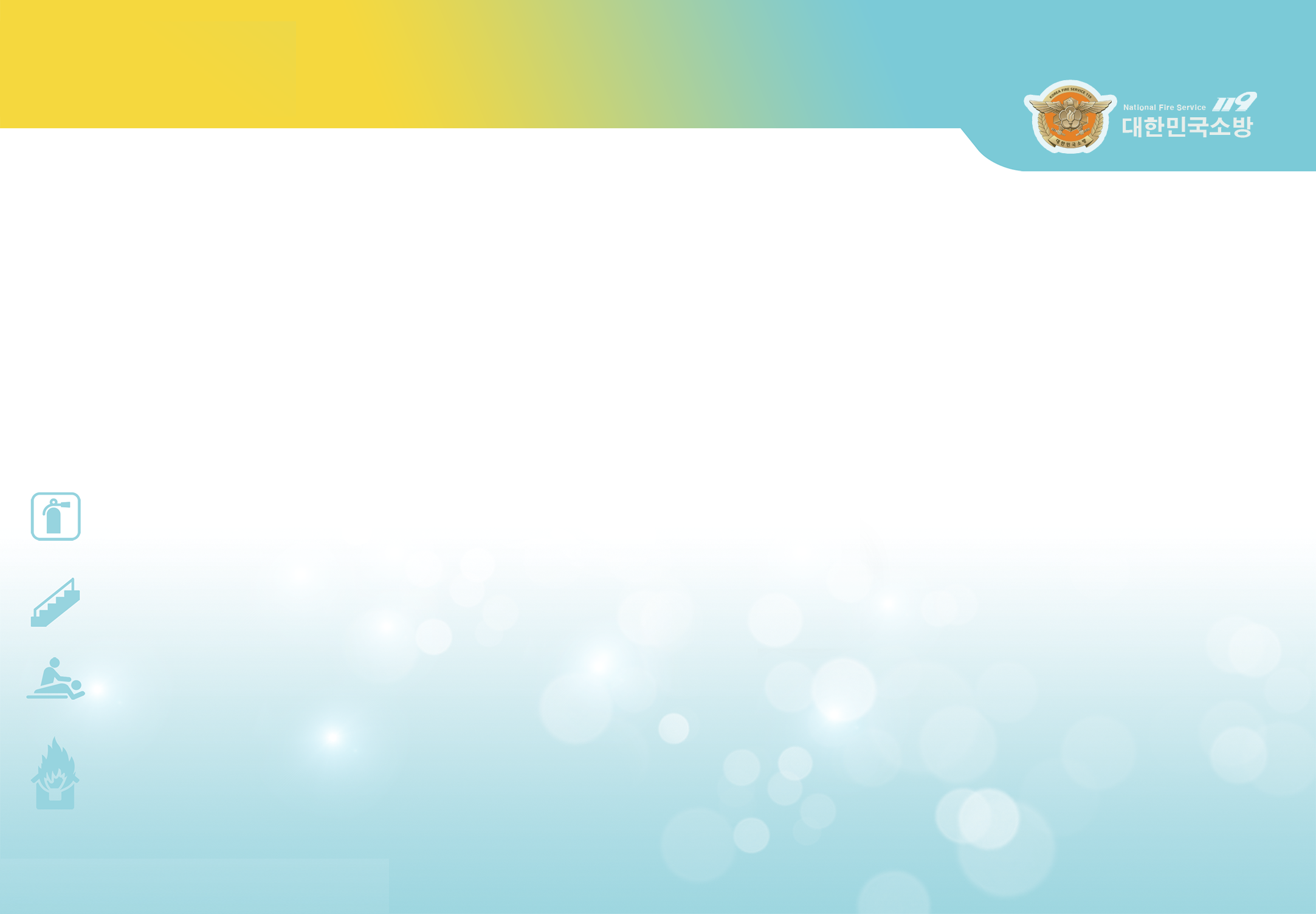 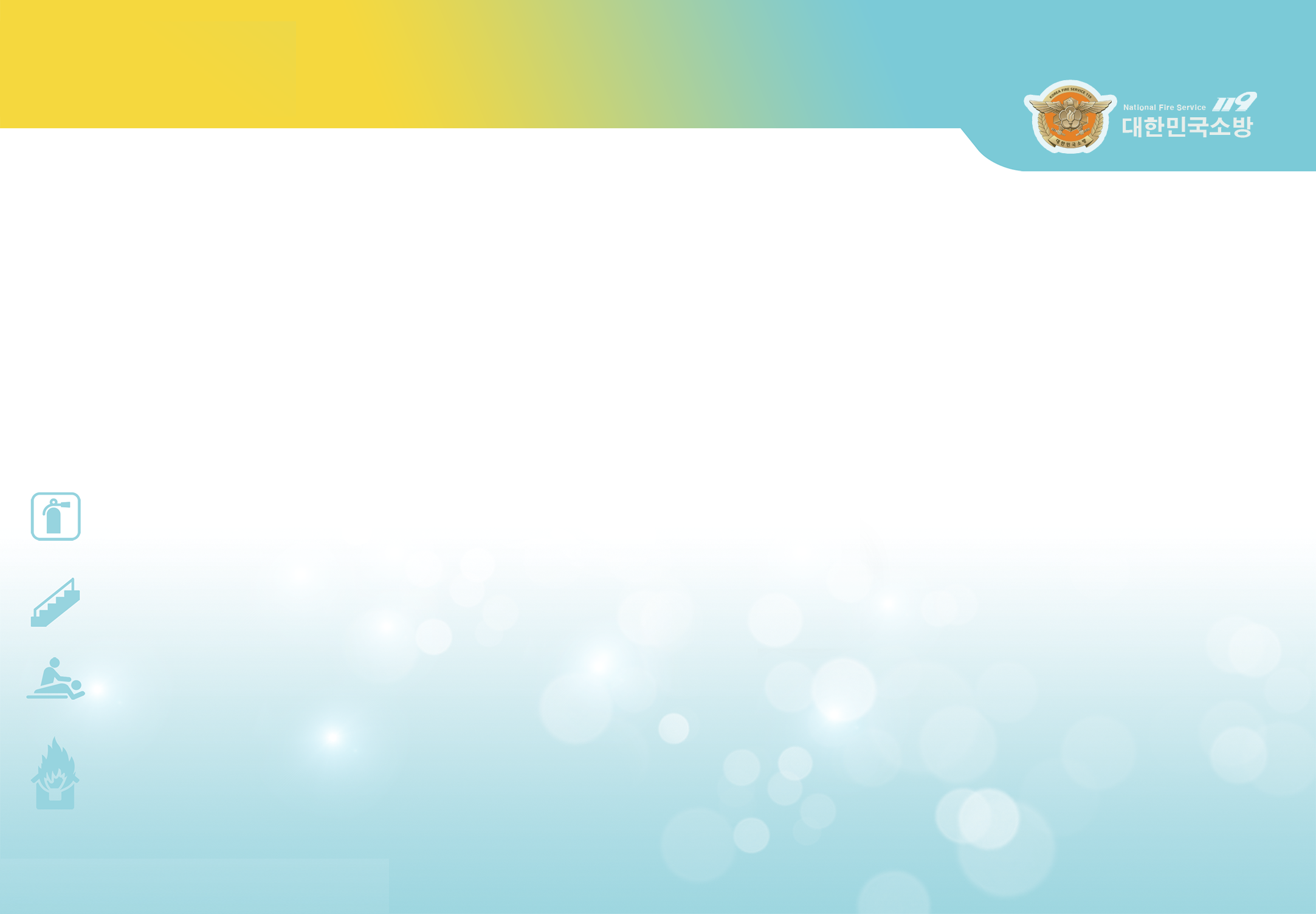 2
公共の場所での火災
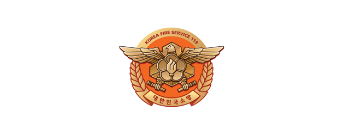 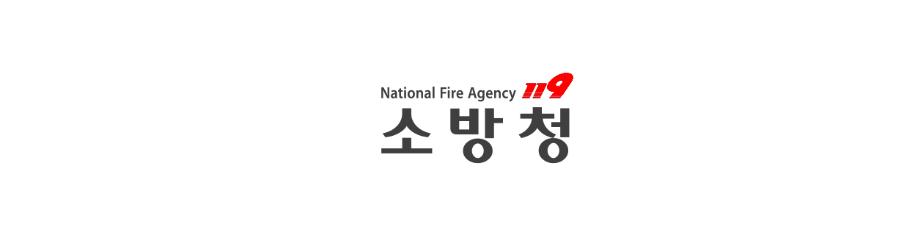 5年間で3101件の火災、これは火災総数の1.43％を占める

死傷者数は269人で、2.48％を占めていることが分かる
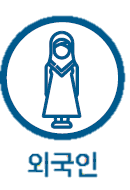 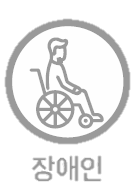 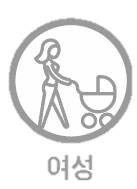 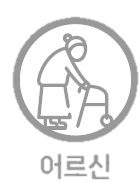 4
外国人
無効
女性
老人
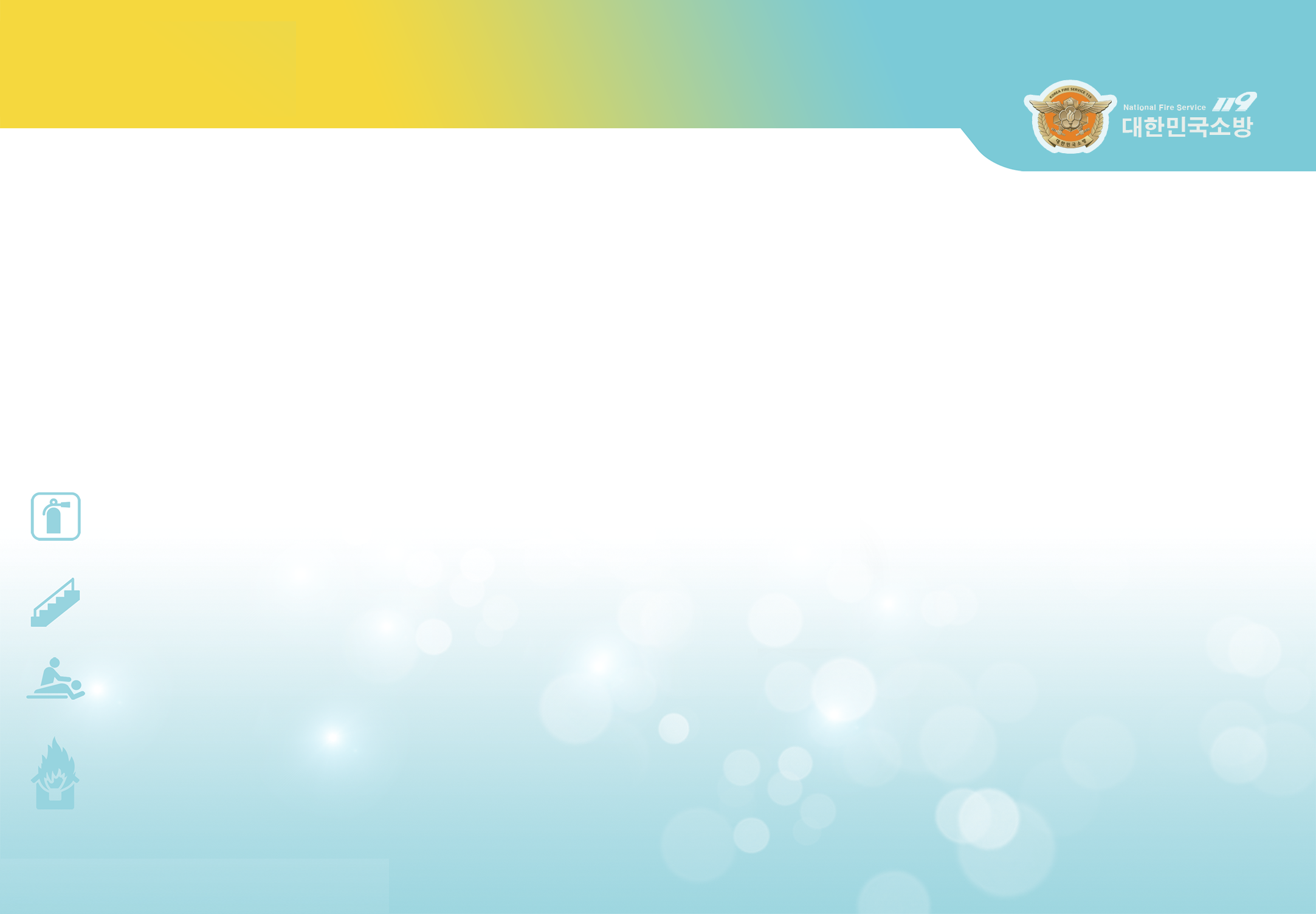 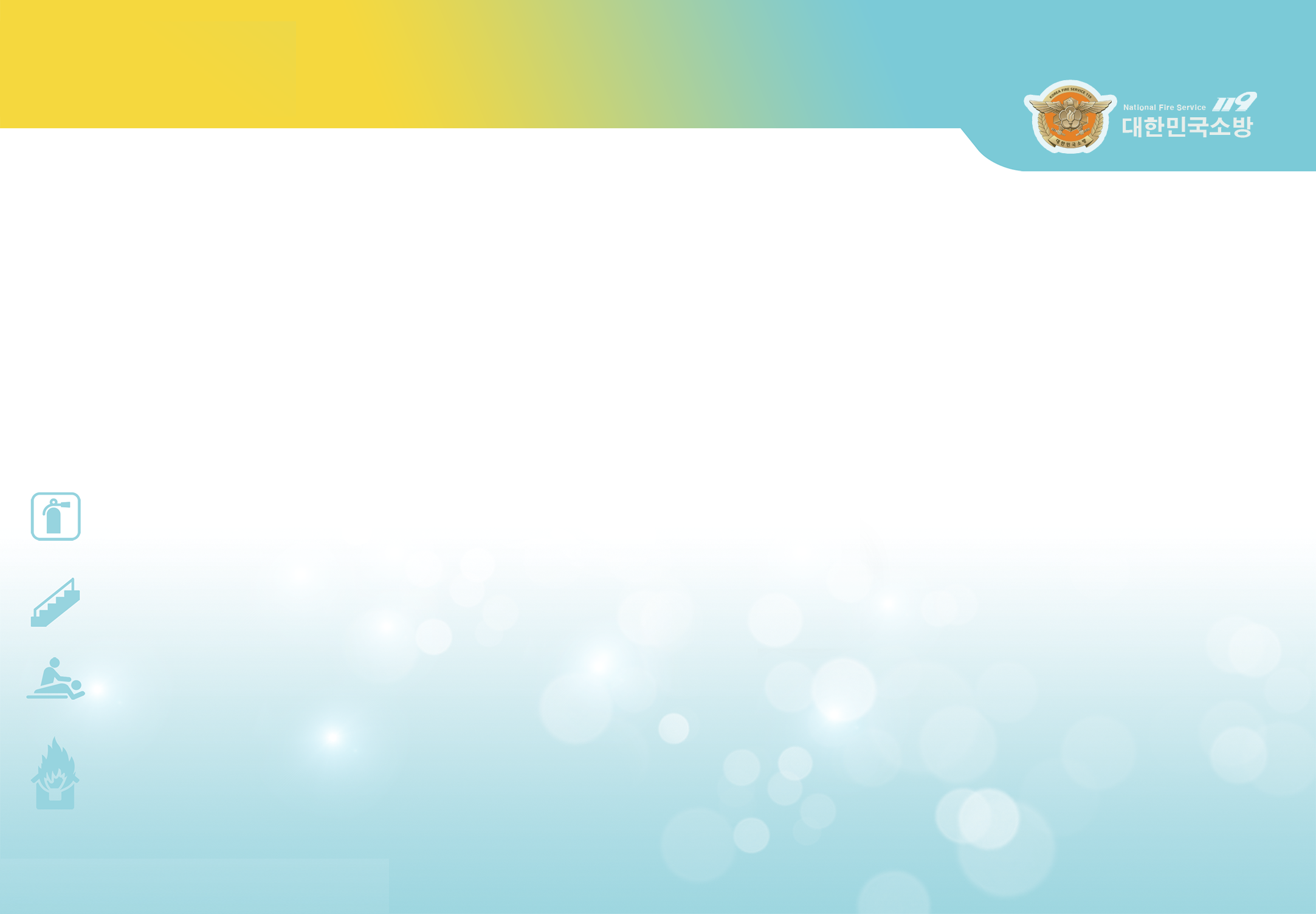 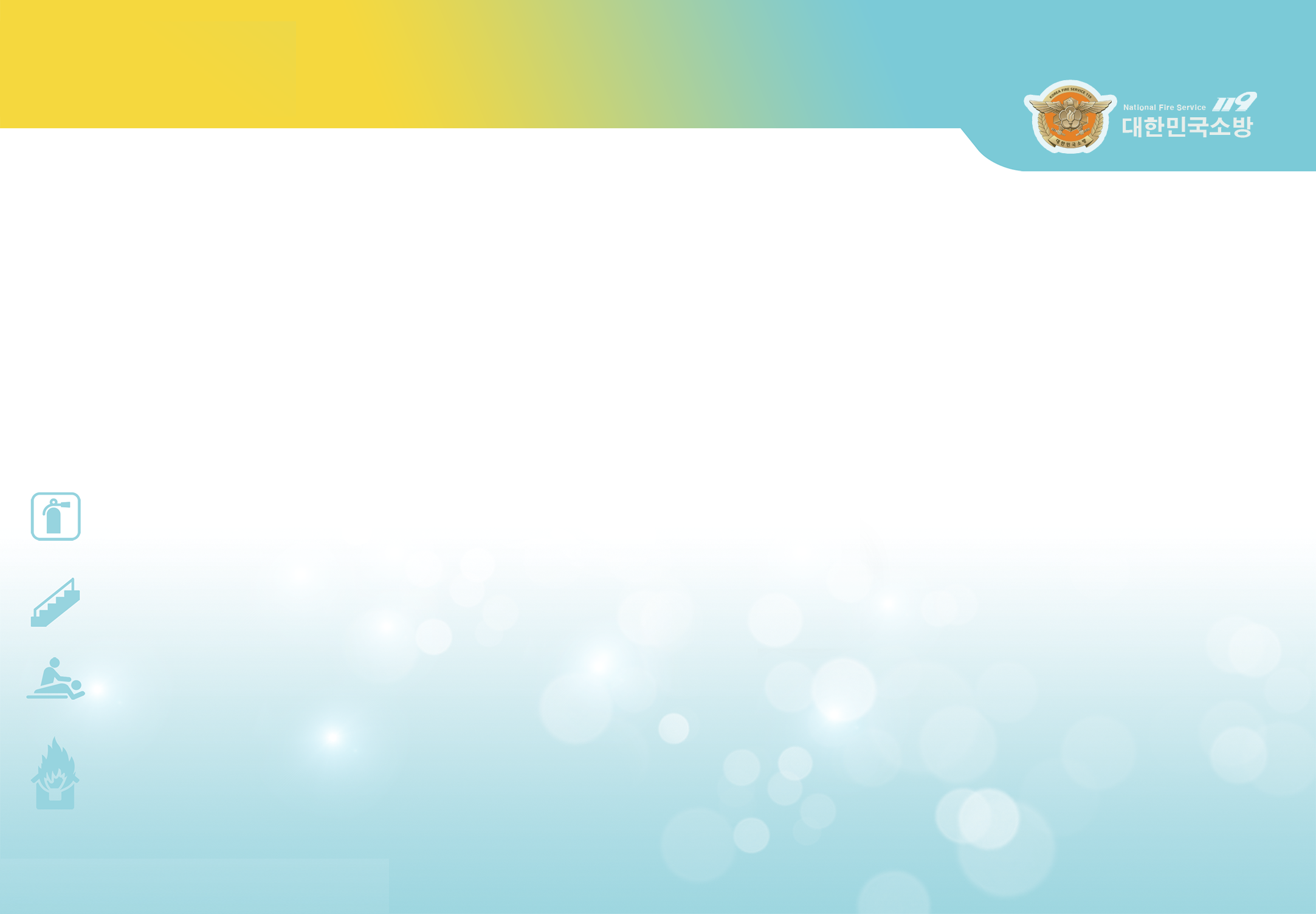 2
公共の場所での火災
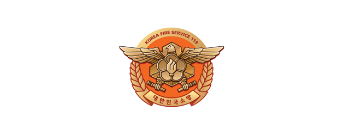 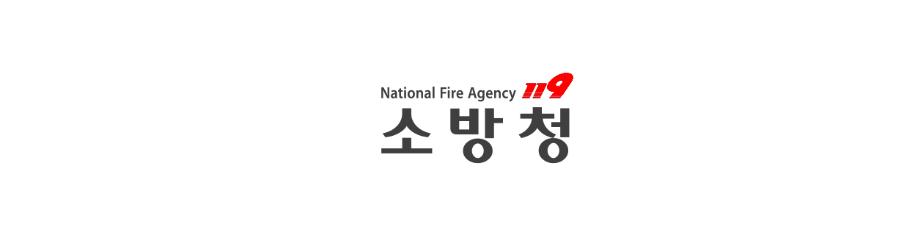 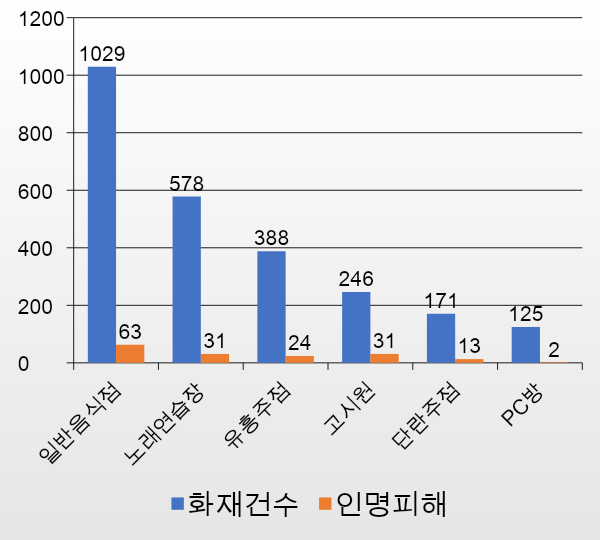 “
”
公共の場所での火災件数は、飲食店より少ないが、負傷者の割合はカラオケのほうが大きい

その理由は、狭い空間に仕切りで多くの部屋が存在し、通路が狭いため
キャバクラ
コシウォン
ネットカフェ
カラオケ
一般バー
飲食店
負傷者数
火災件数
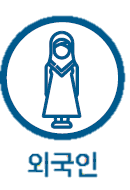 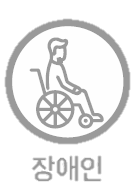 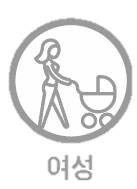 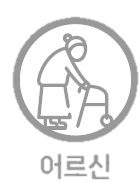 6
外国人
無効
女性
老人
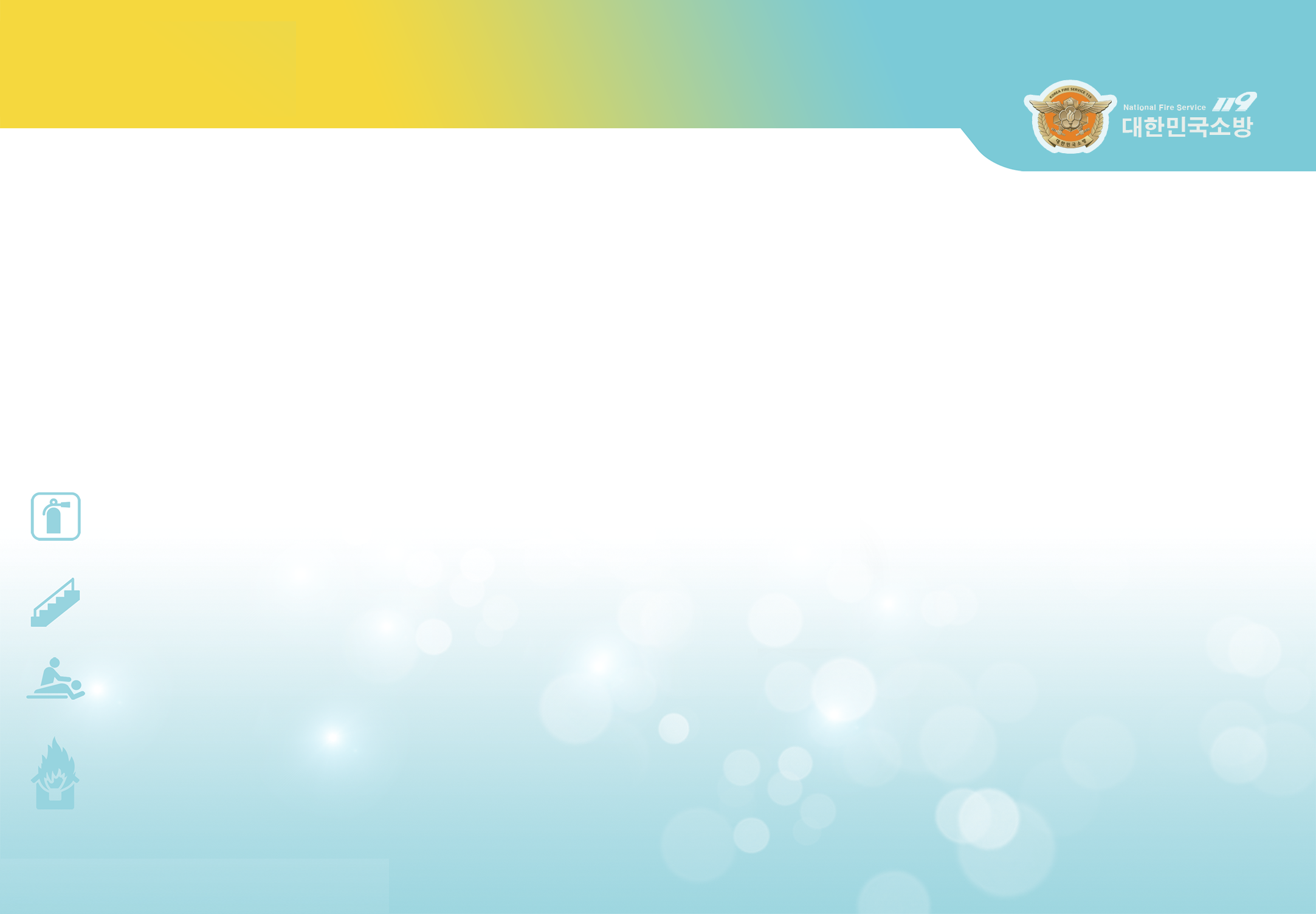 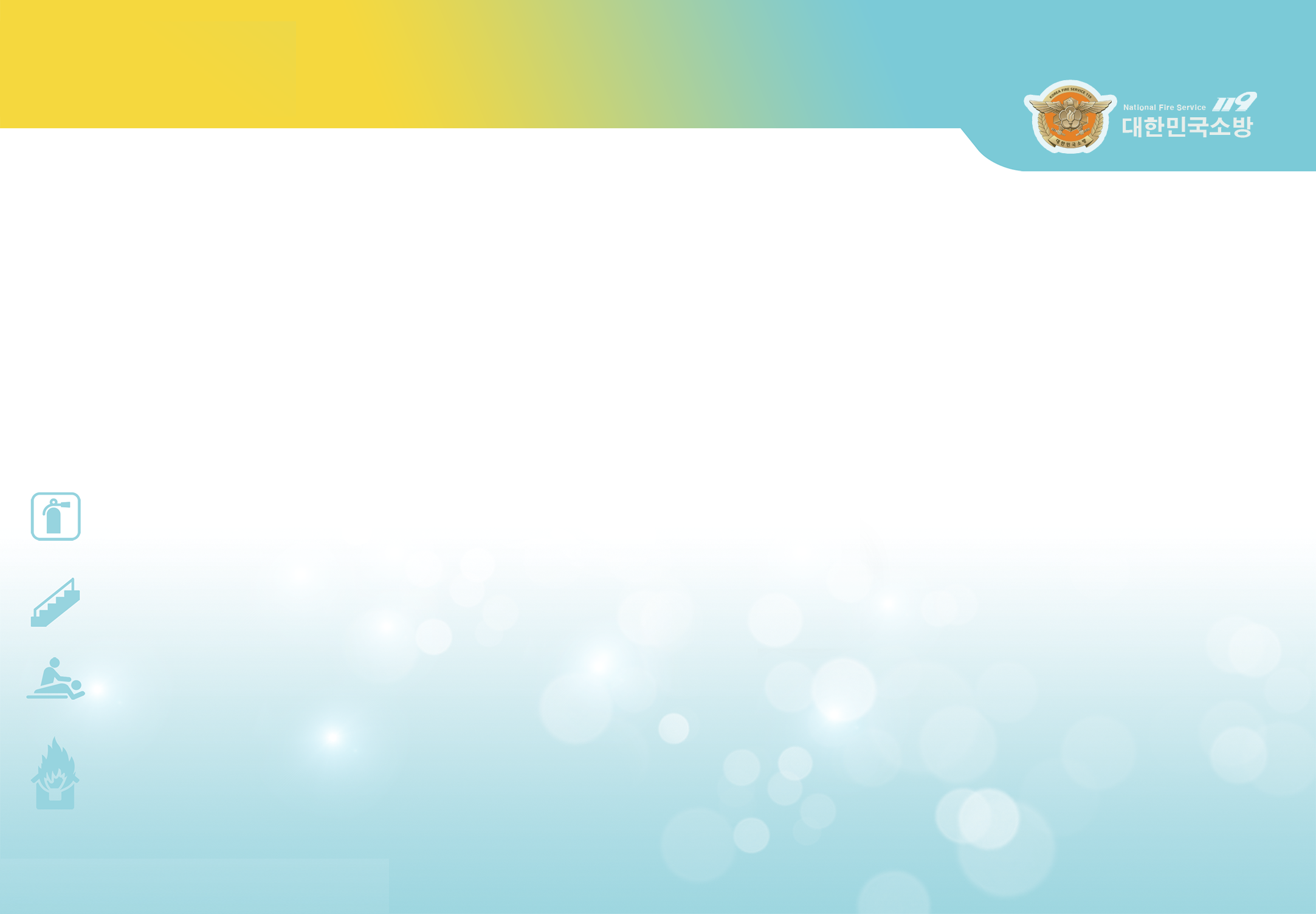 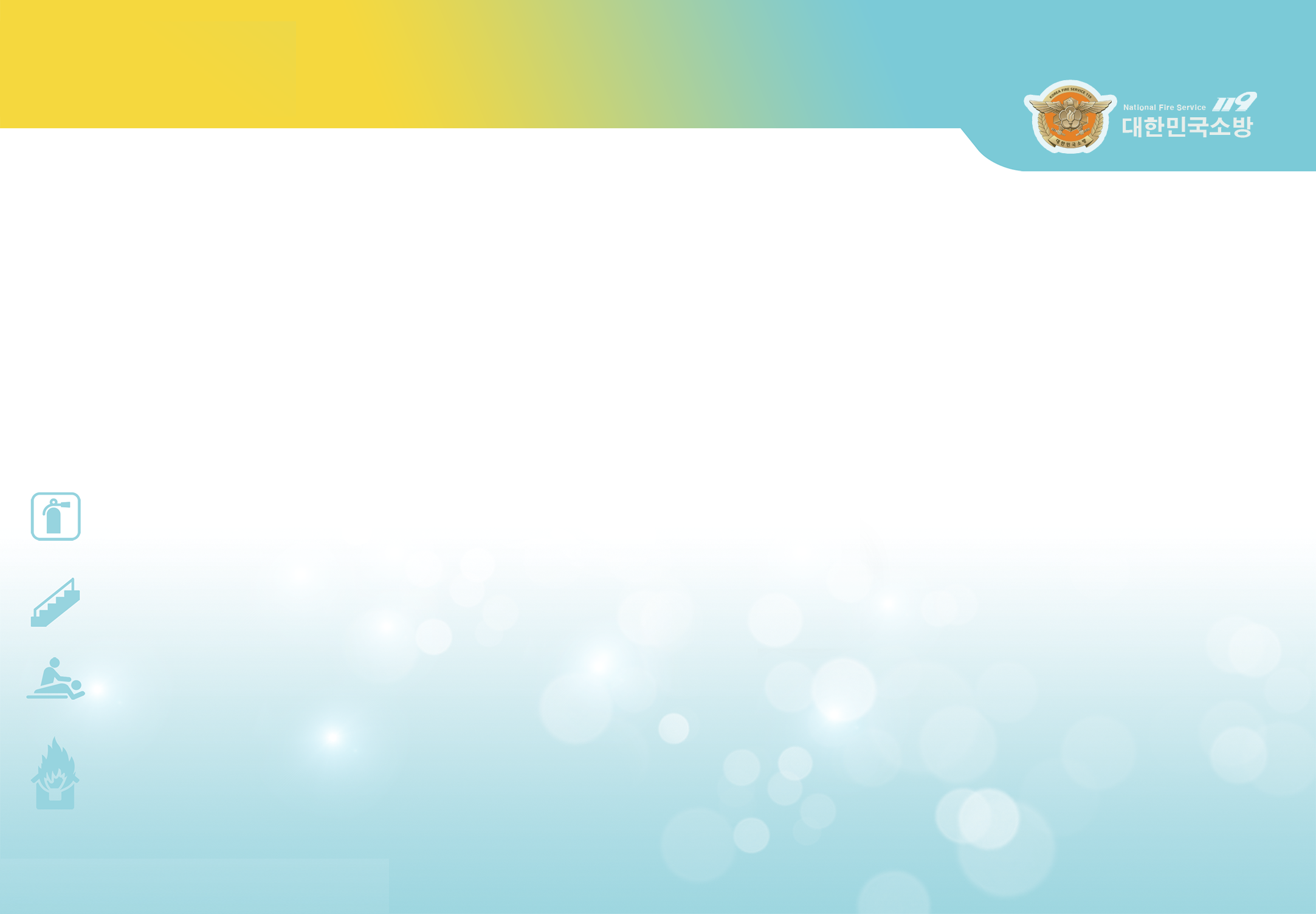 2
公共の場所での火災
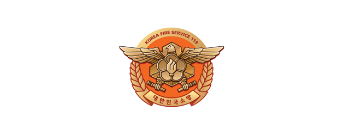 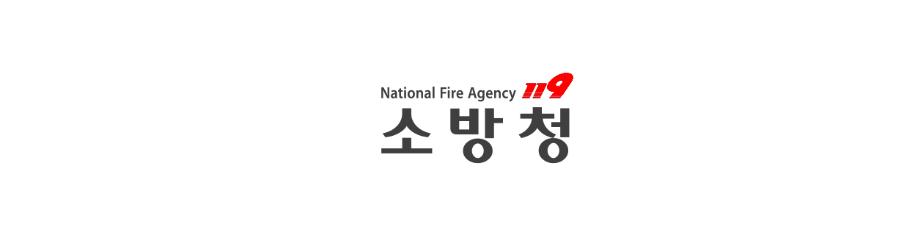 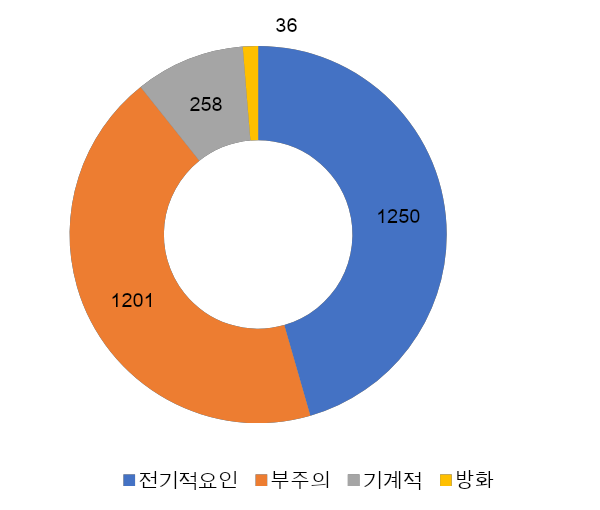 電気　1,250件（40.3％）

不注意　1,201件（38.7％）

※不注意：たばこ，火元放置，火遊び
“
”
원인별
火災原因
電気      不注意       機械      放火
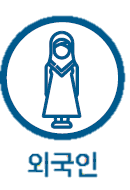 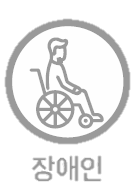 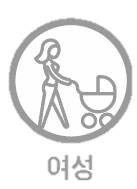 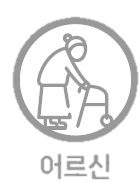 外国人
無効
女性
7
老人
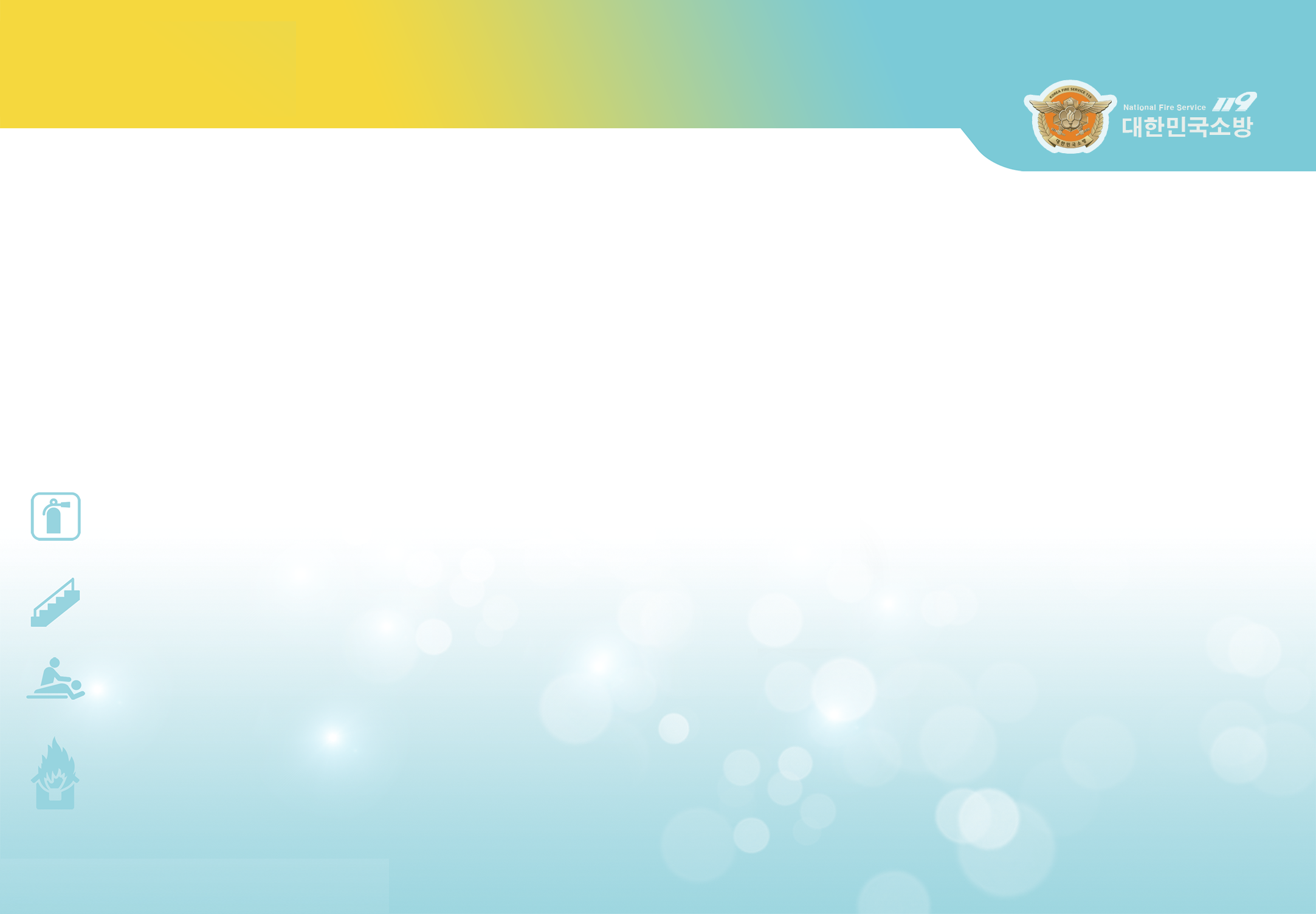 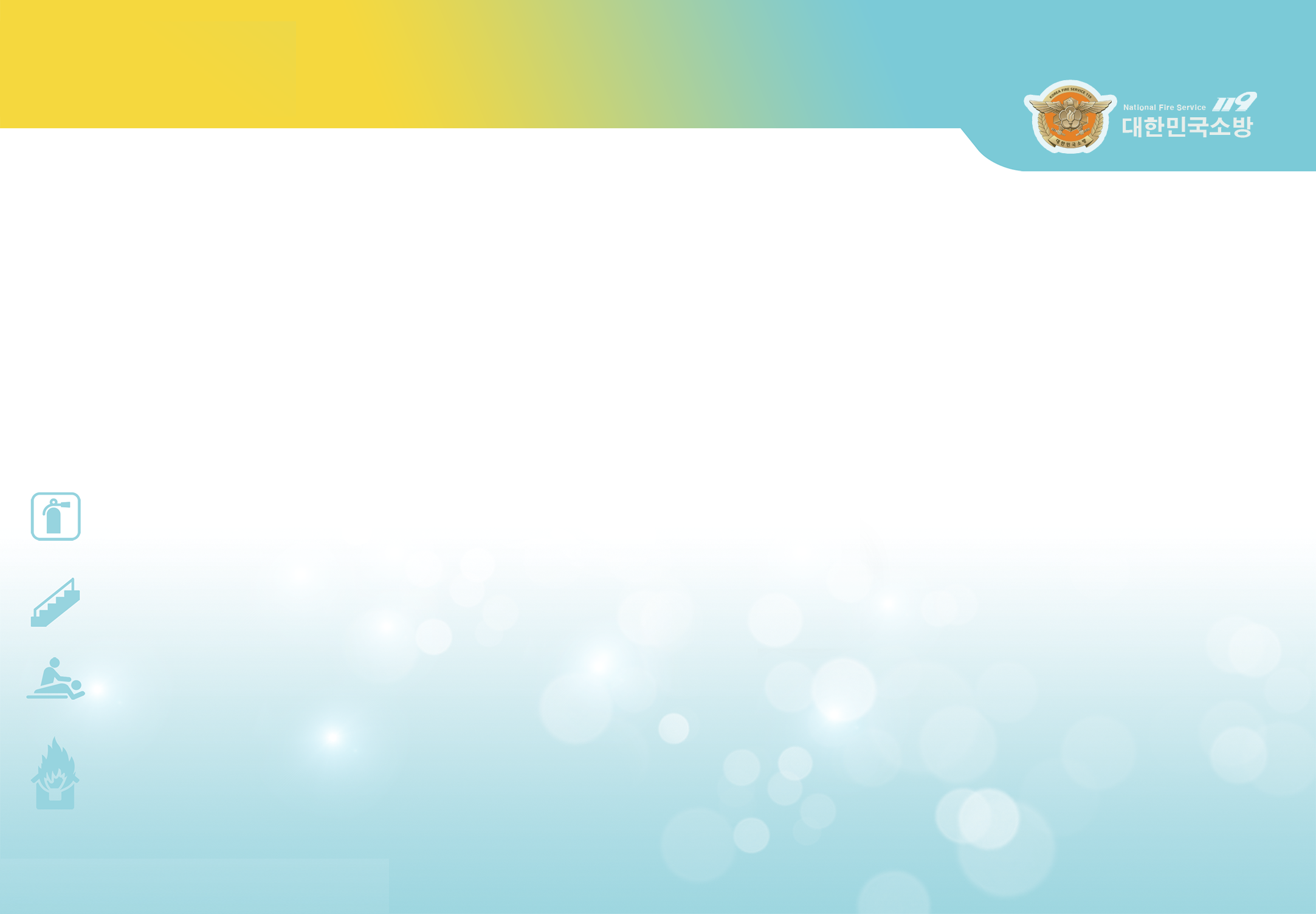 カラオケの火災原因
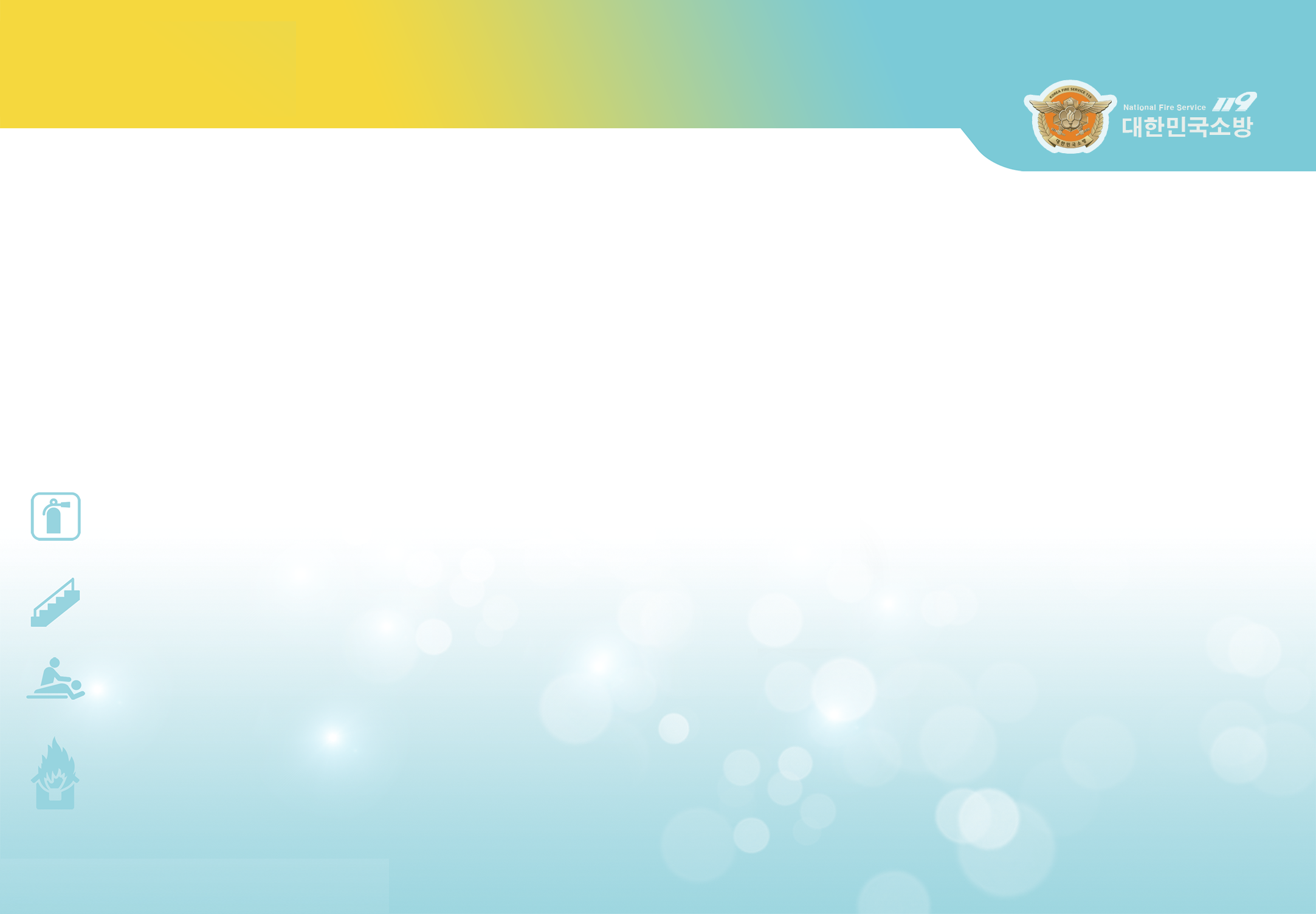 3
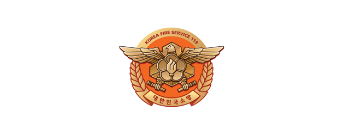 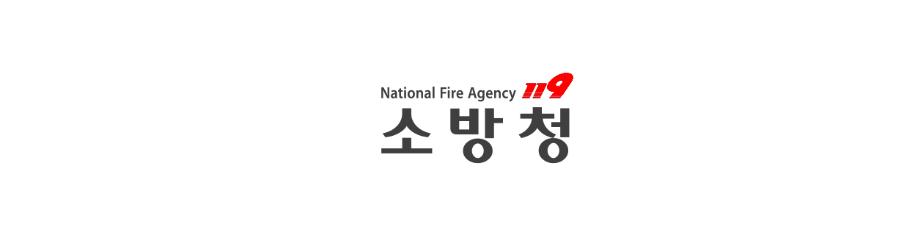 電気による発火要因
カラオケ機械の配線の老朽化や欠陥
ホコリやゴミの接触による着火湿気や雨による電線の漏電
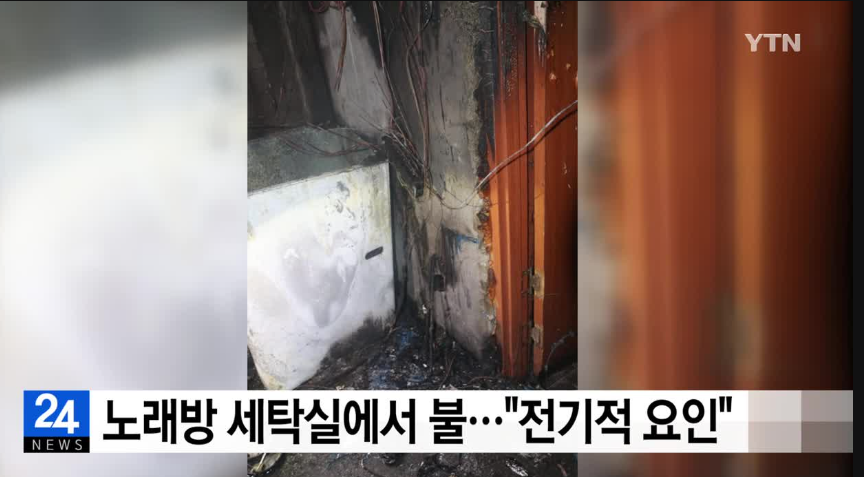 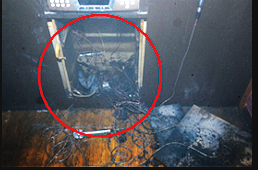 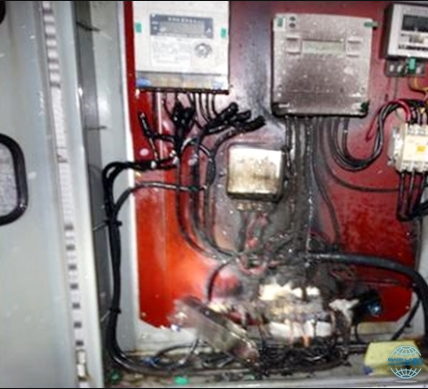 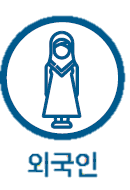 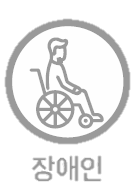 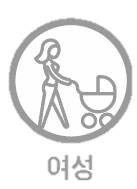 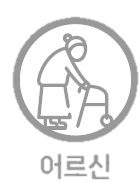 外国人
無効
女性
8
老人
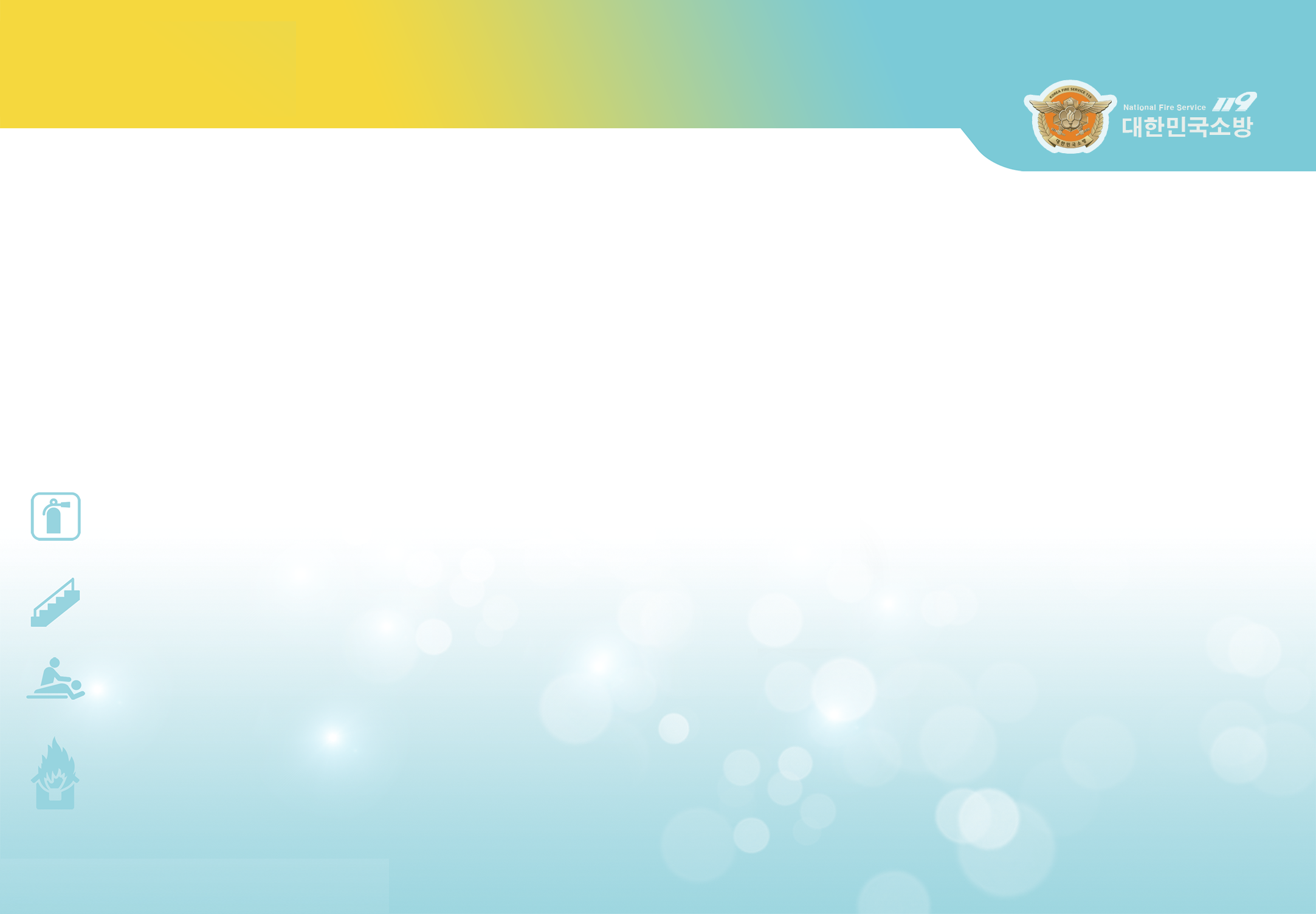 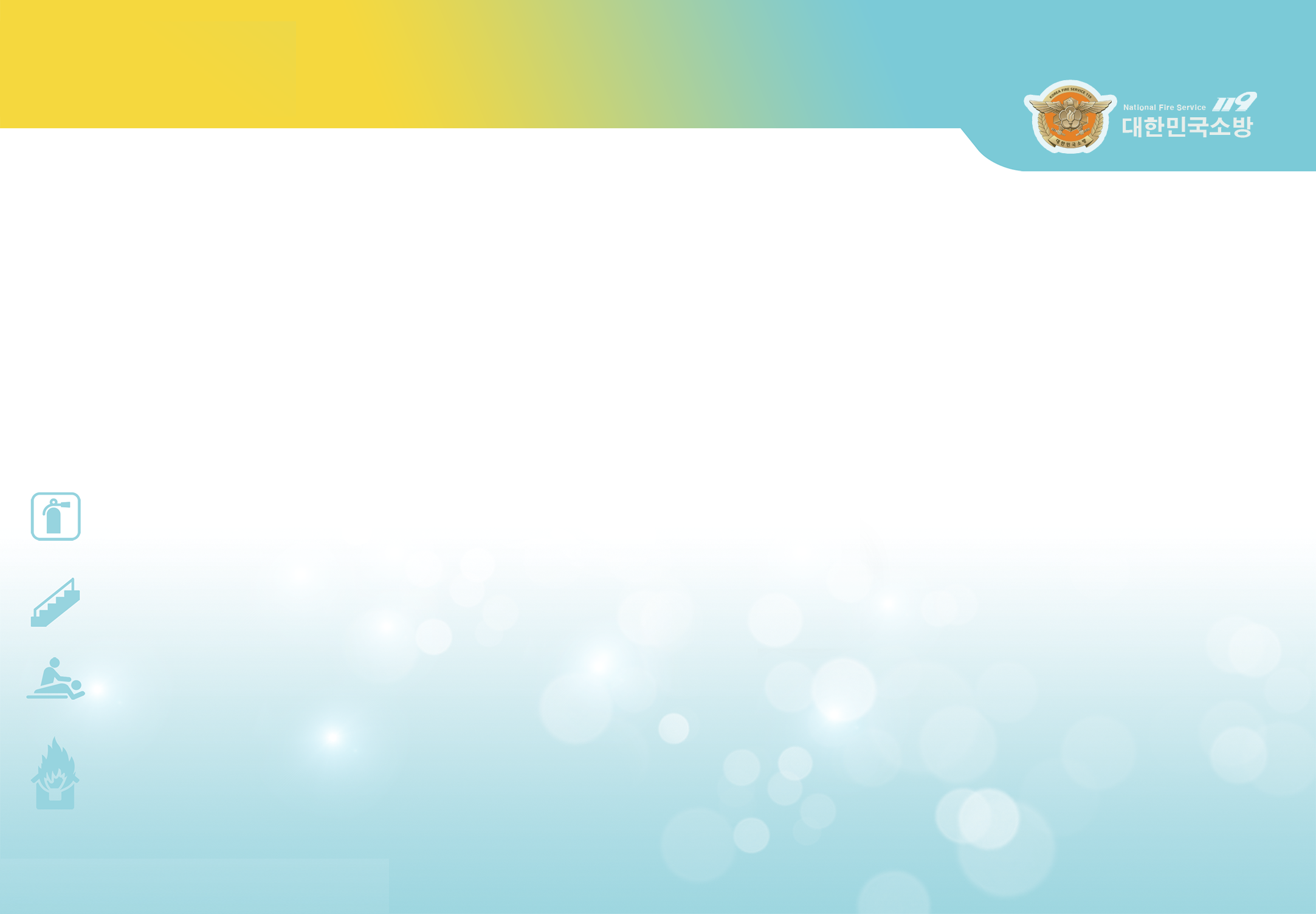 カラオケの火災原因
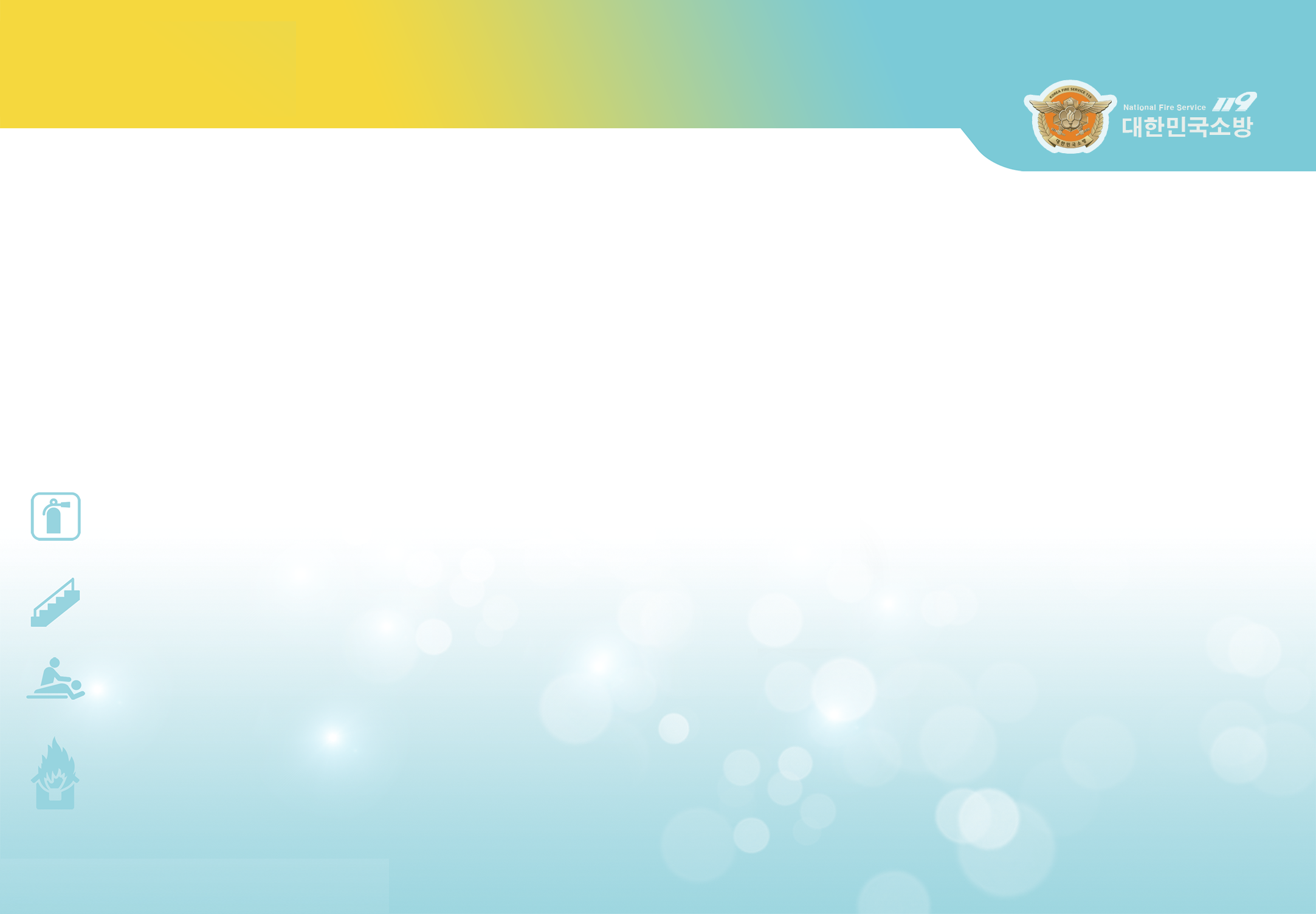 3
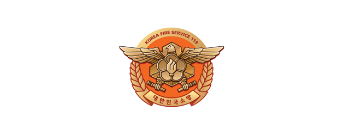 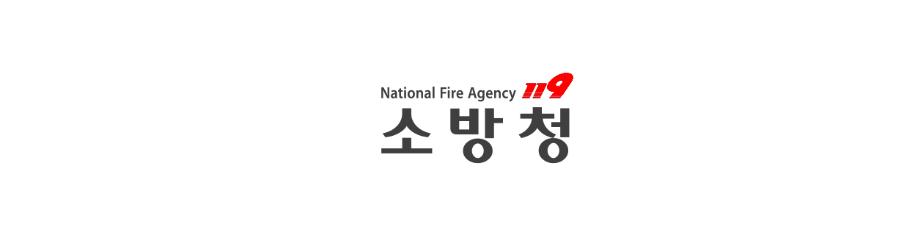 たばこによる発火要因
マナーを守らず、ポイ捨て
 酔った状態で喫煙し、そのまま火を消さずに寝る
火が完全に消えていない状態で捨てる
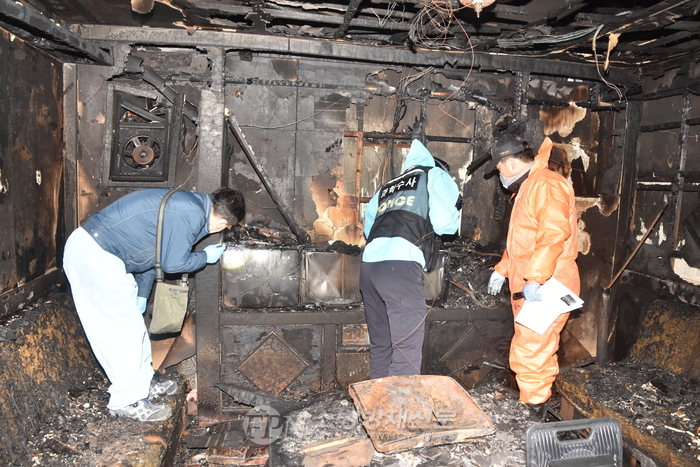 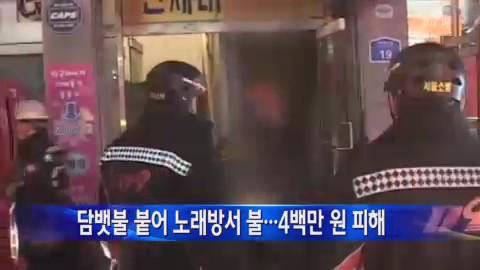 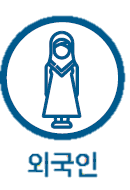 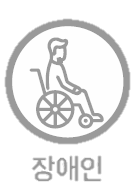 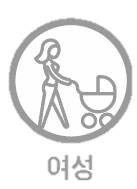 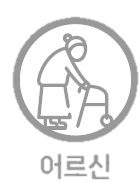 8
外国人
無効
女性
老人
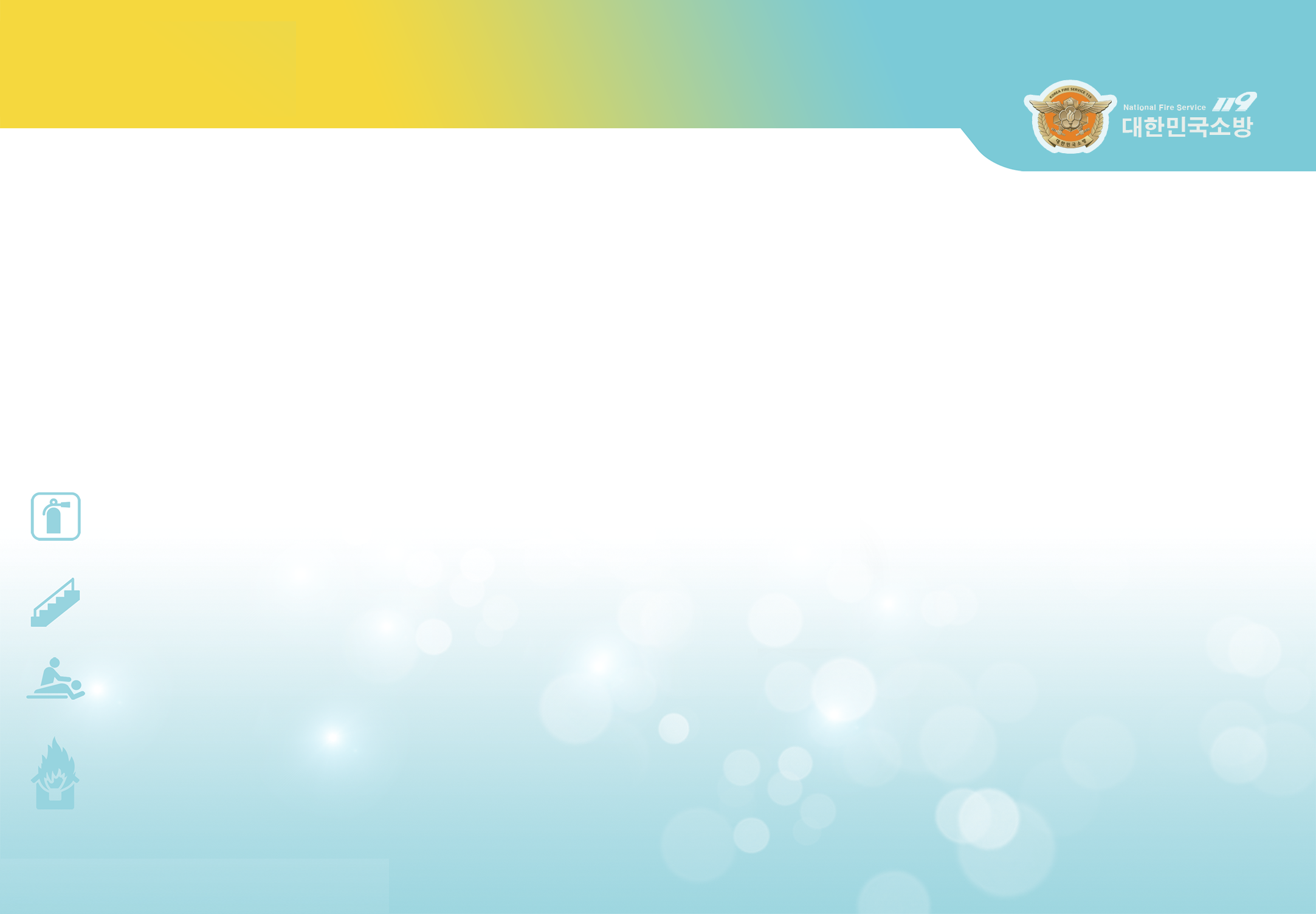 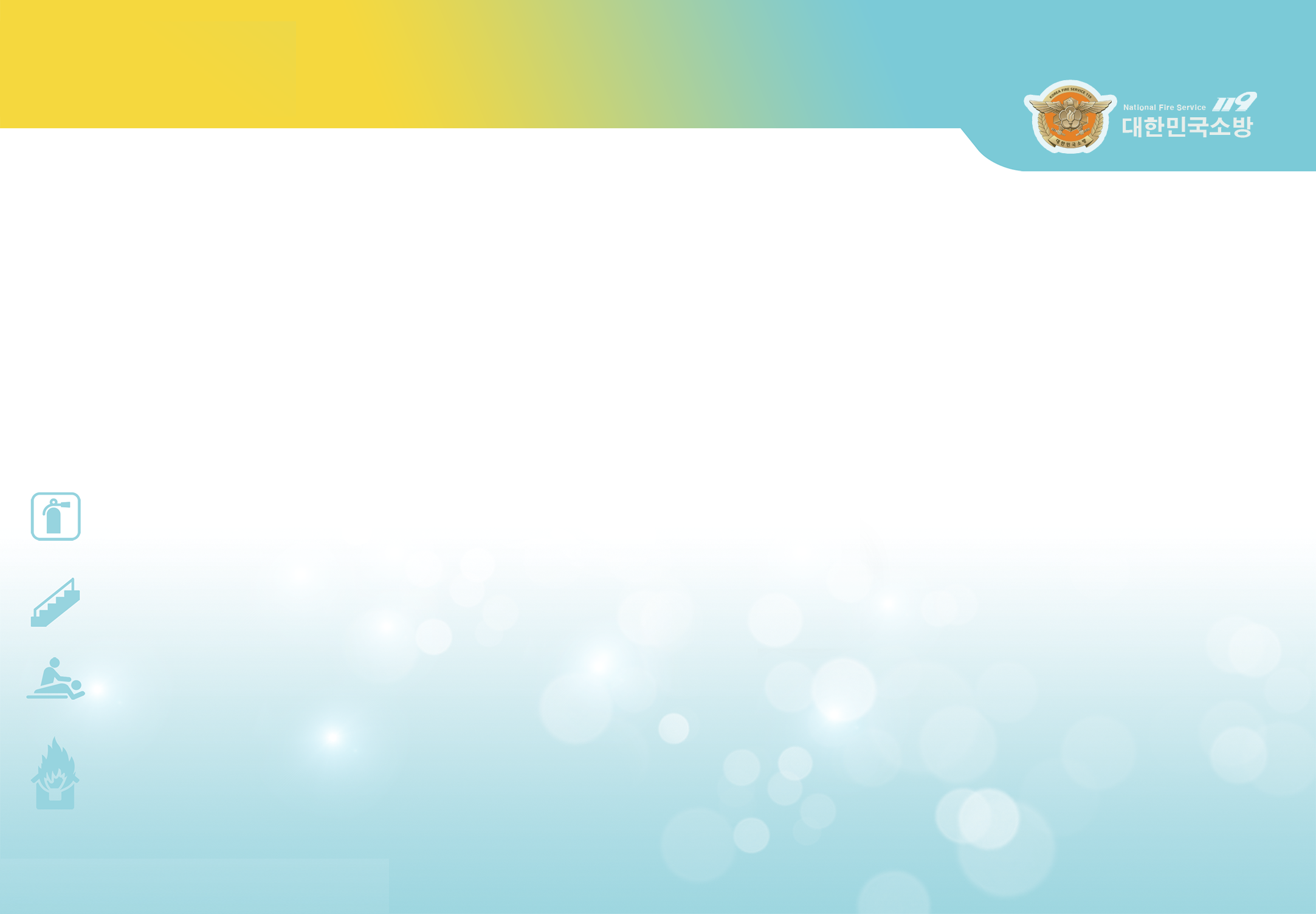 カラオケの火災原因
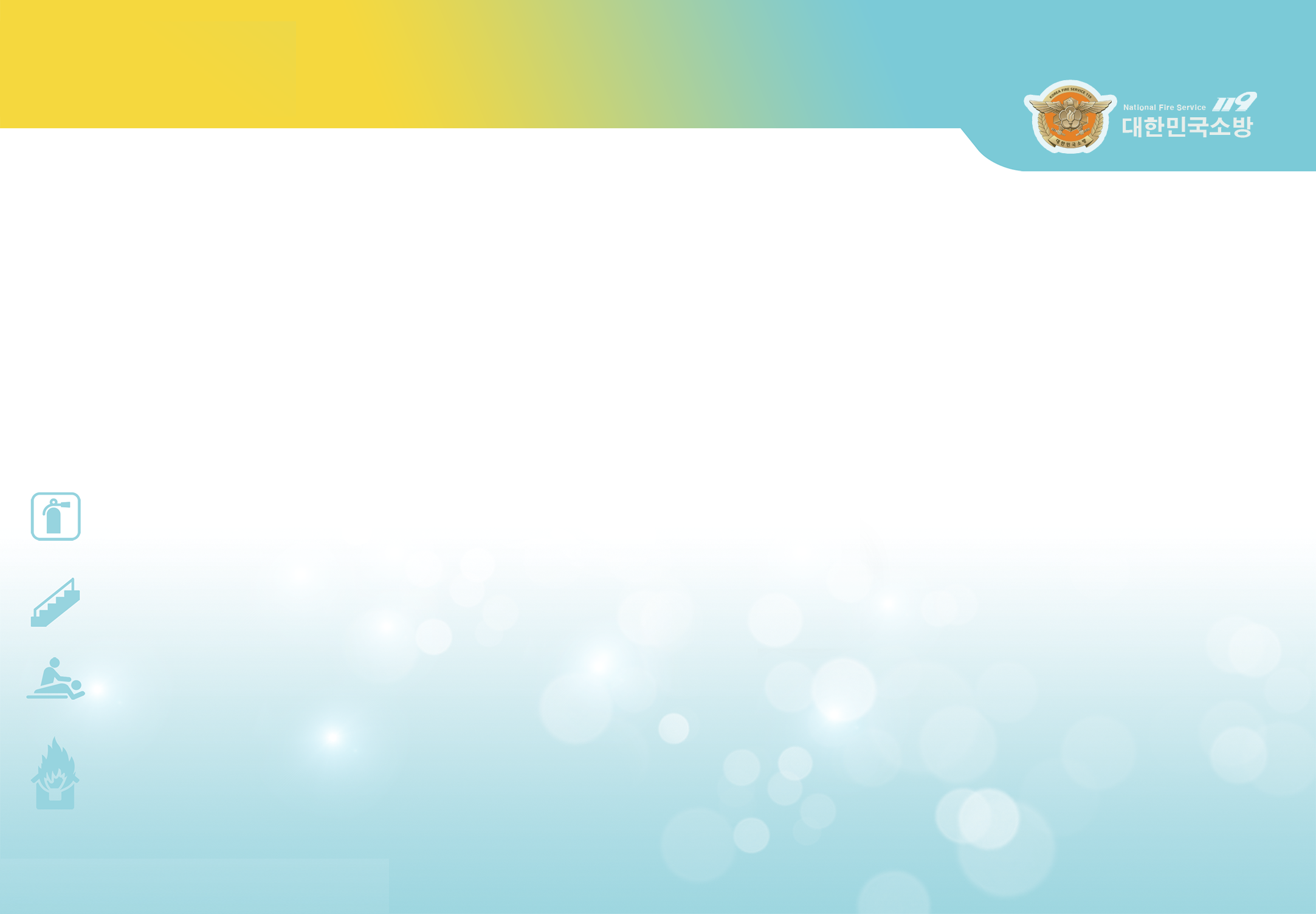 3
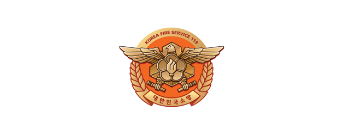 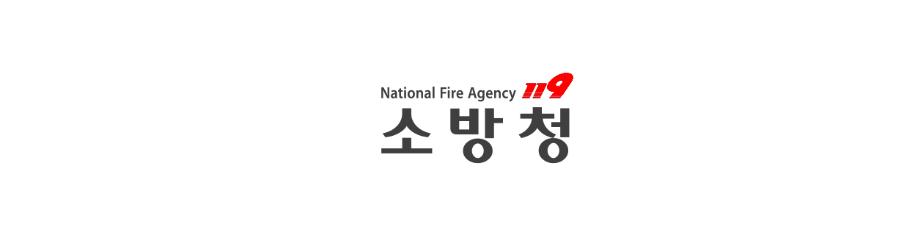 低延焼性たばこ とは？
ポイ捨てたばこによる火事が頻繁に発生
2015年には国内で販売される全てのたばこに
低延焼性たばこが導入された火をつけた後に、吸い込まなければ
自然に火が消える
火災防止性能の認証検査済
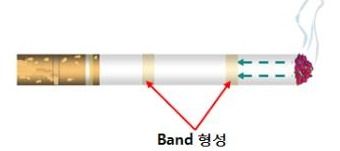 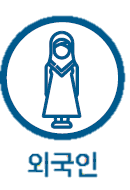 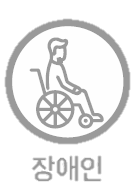 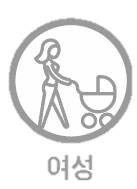 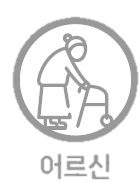 外国人
無効
女性
10
老人
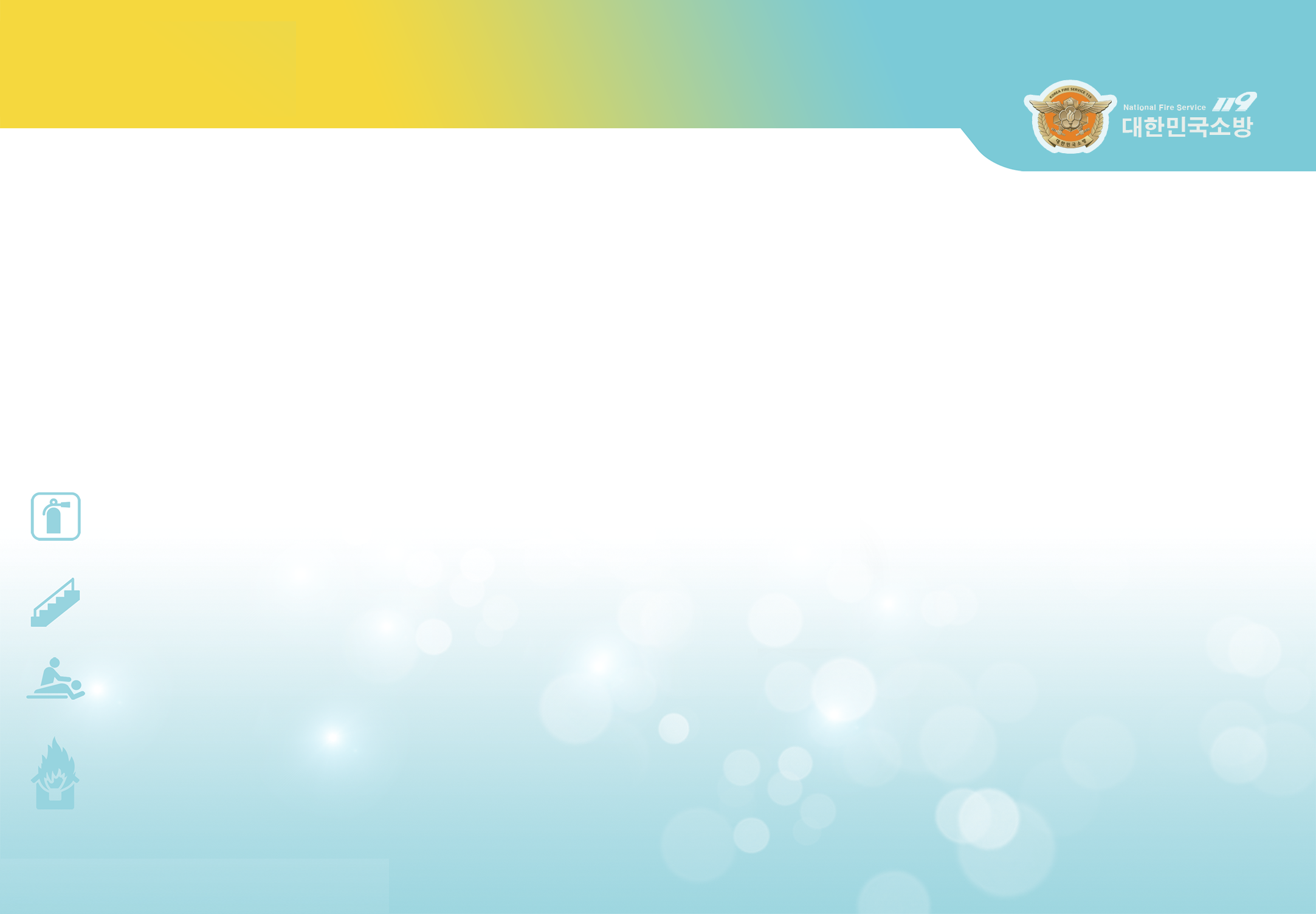 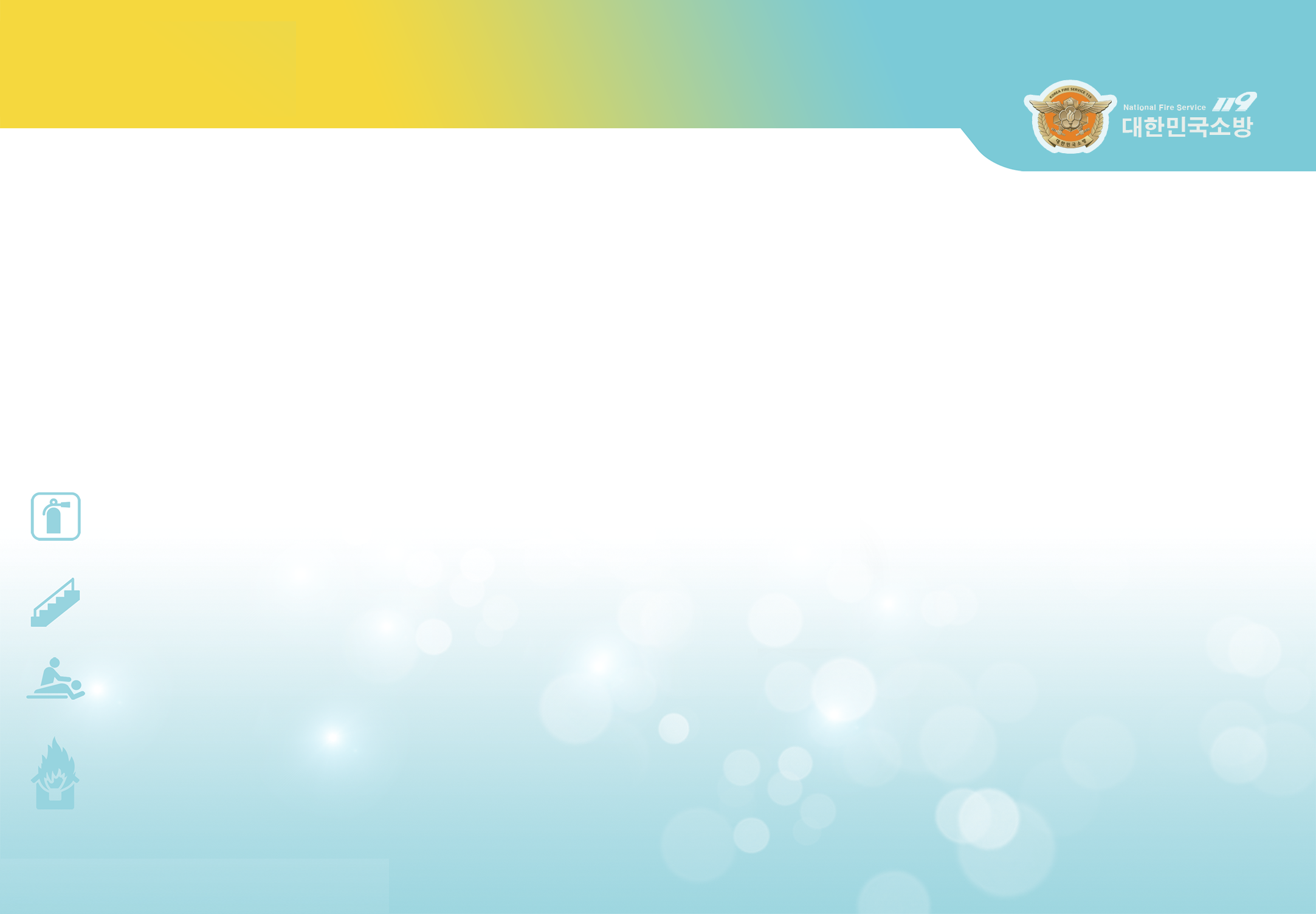 カラオケの火災原因
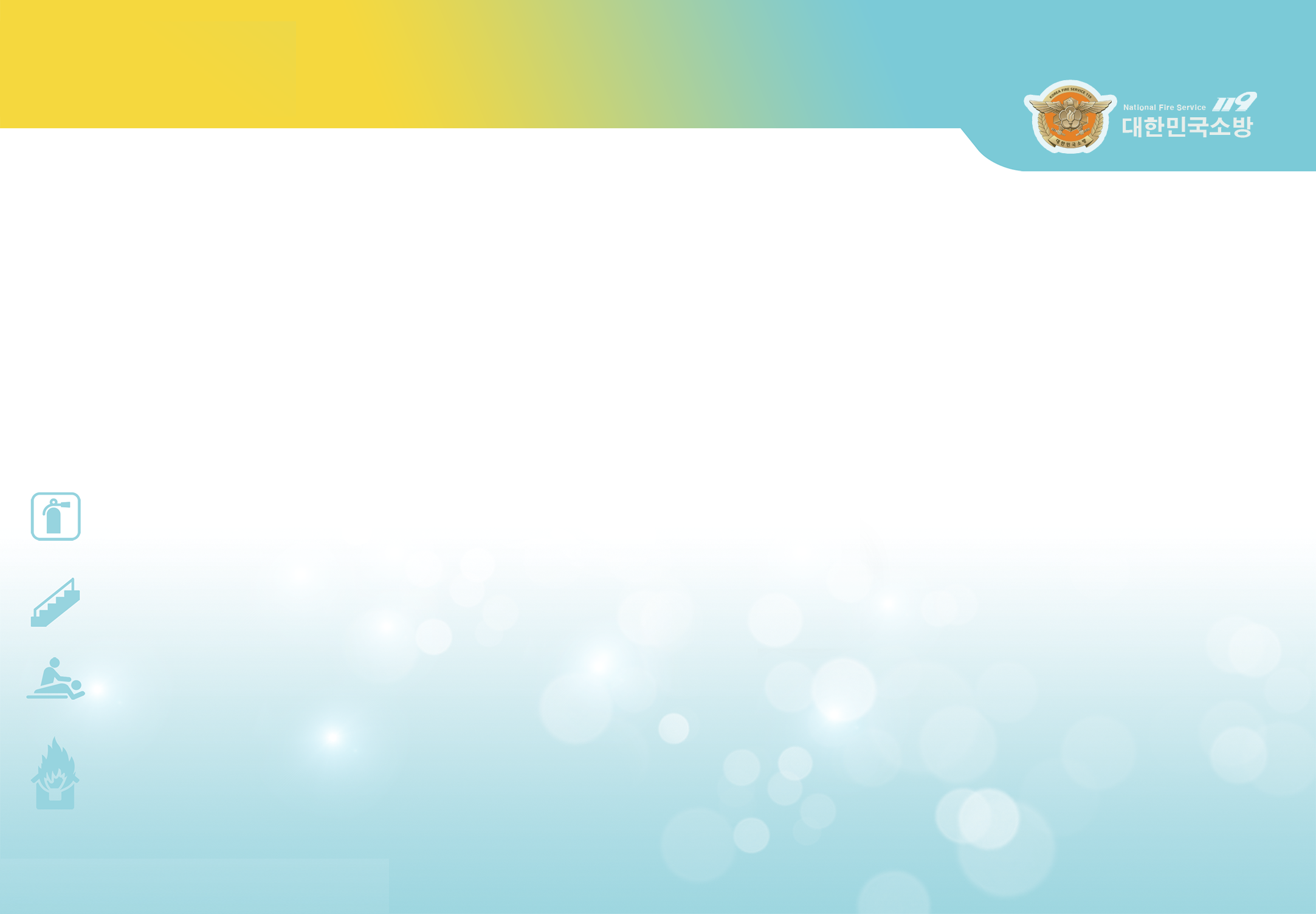 3
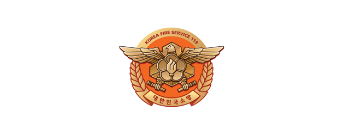 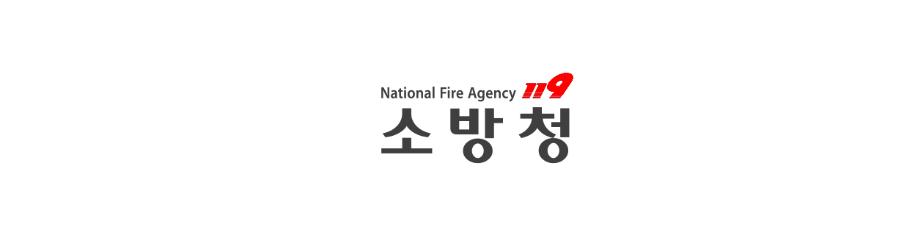 引火点と発火点
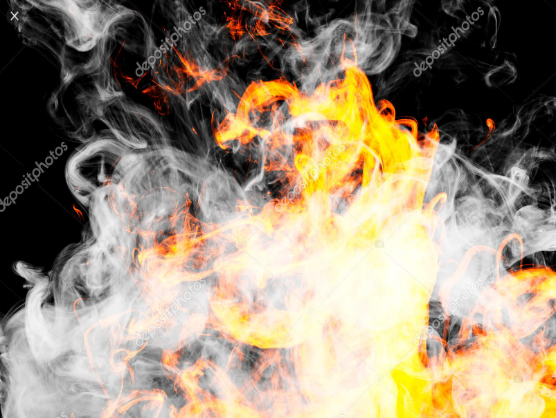 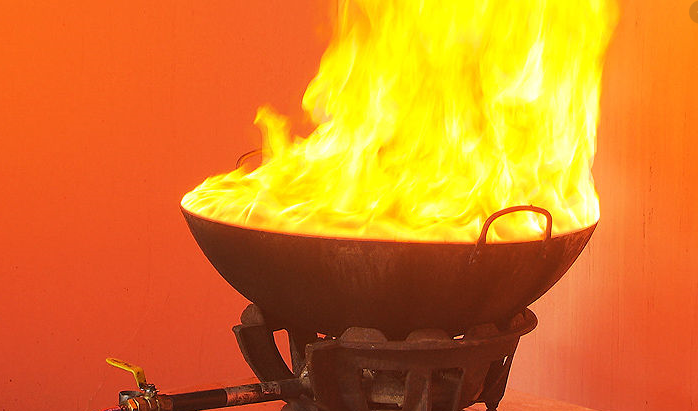 引火点
発火点
点火後、火が自然と発生する温度
火が付く点火から
火が広がるまでの最低温度
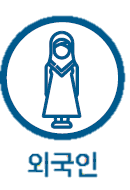 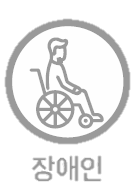 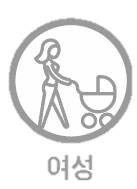 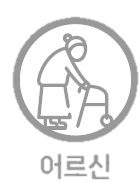 外国人
無効
女性
11
老人
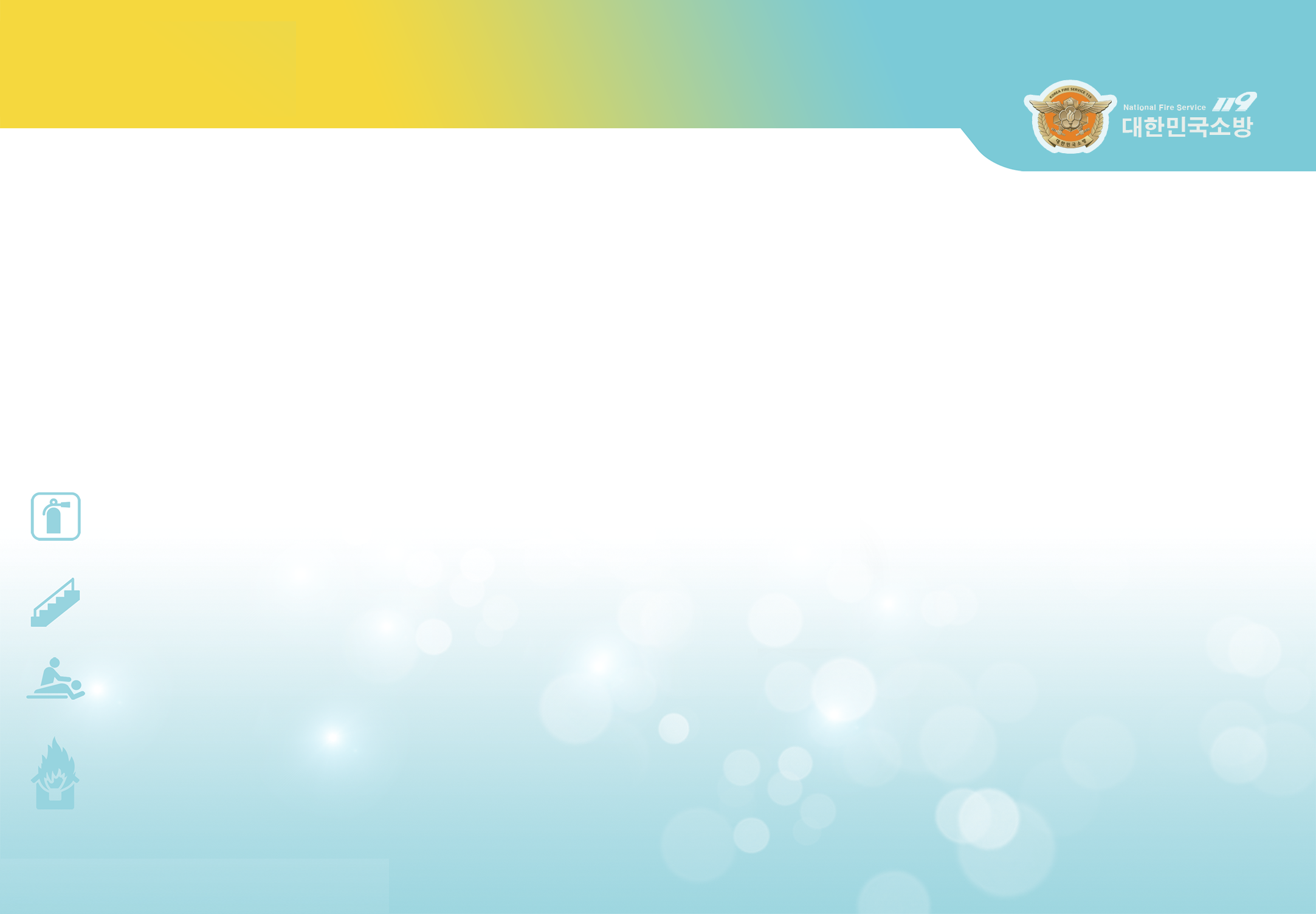 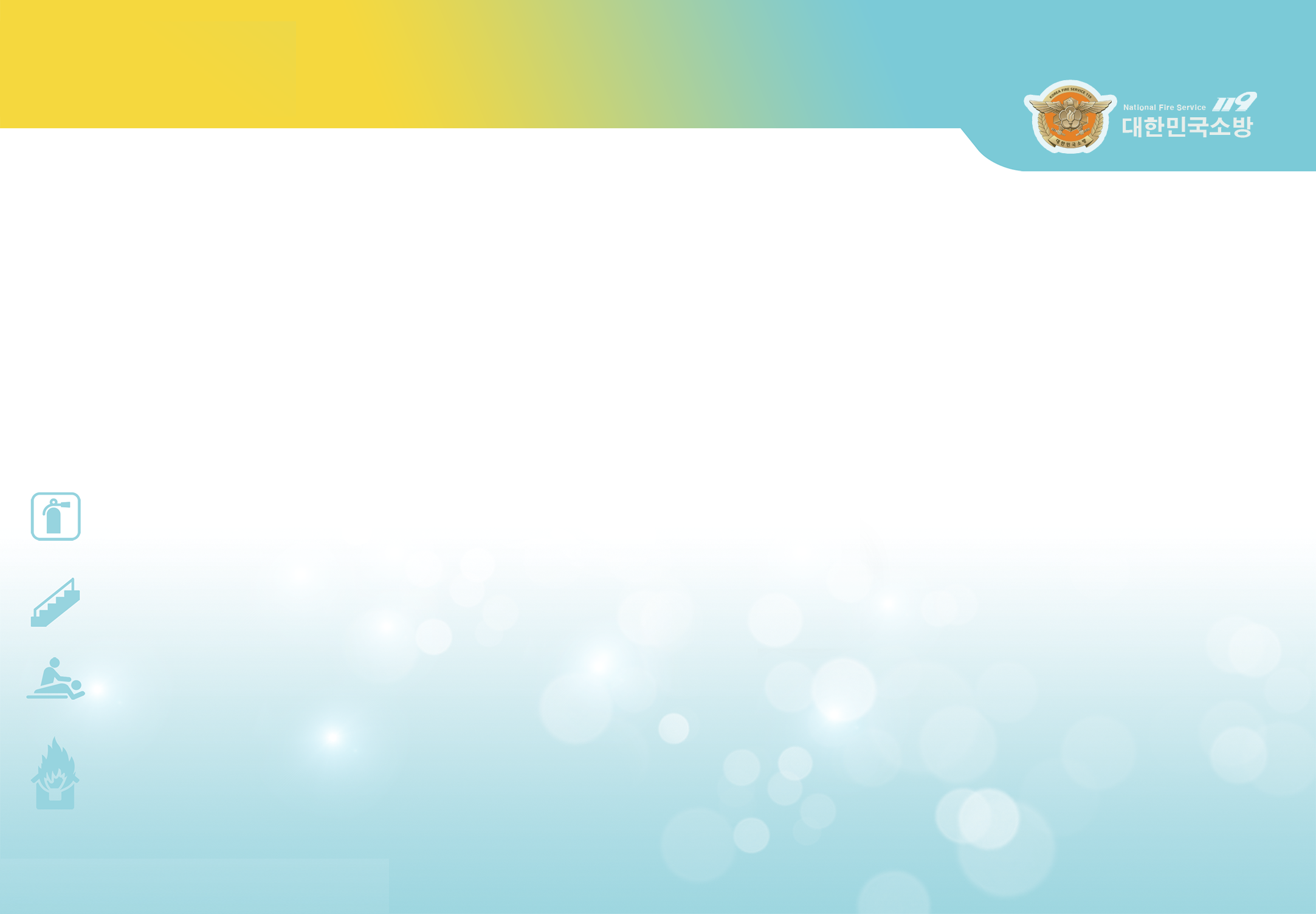 カラオケの火災原因
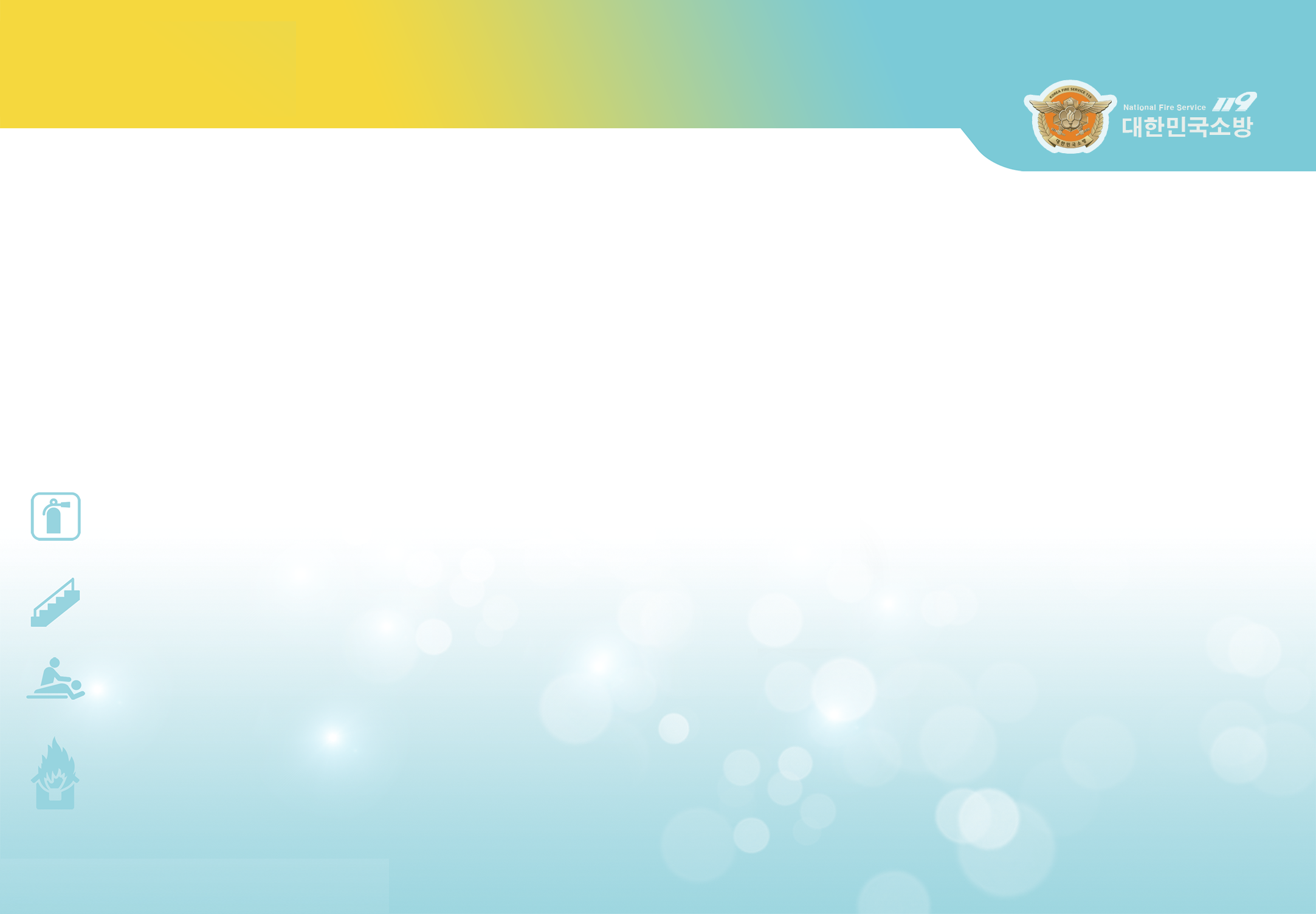 3
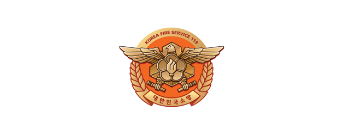 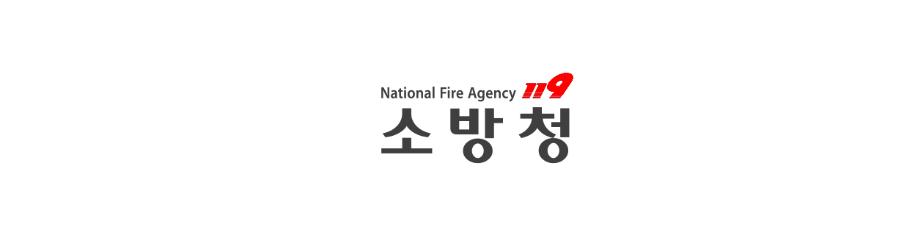 電子タバコは危険ではなく、周りに無害か？電子タバコ(バッテリー)爆発　火災事故
バッテリーを専用ケースに入れ、安全に保管
電子タバコ爆発に関する注意事項・充電方法の厳守
睡眠時や外出時の充電はやめましょう！
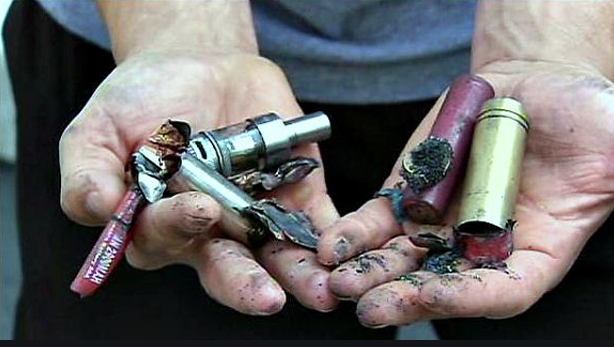 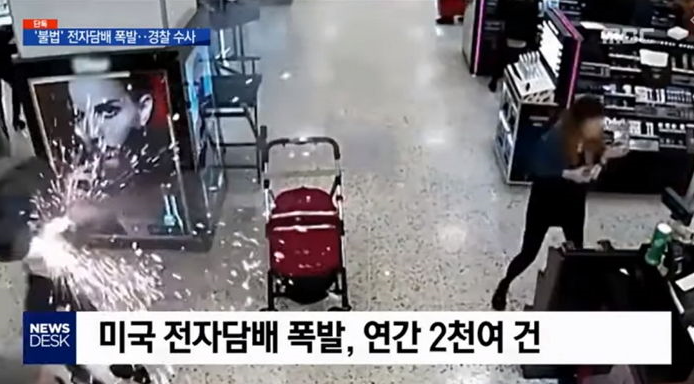 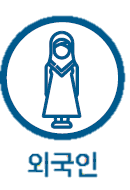 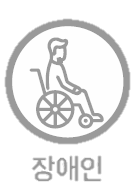 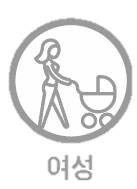 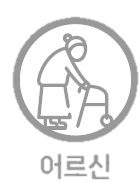 外国人
無効
女性
12
老人
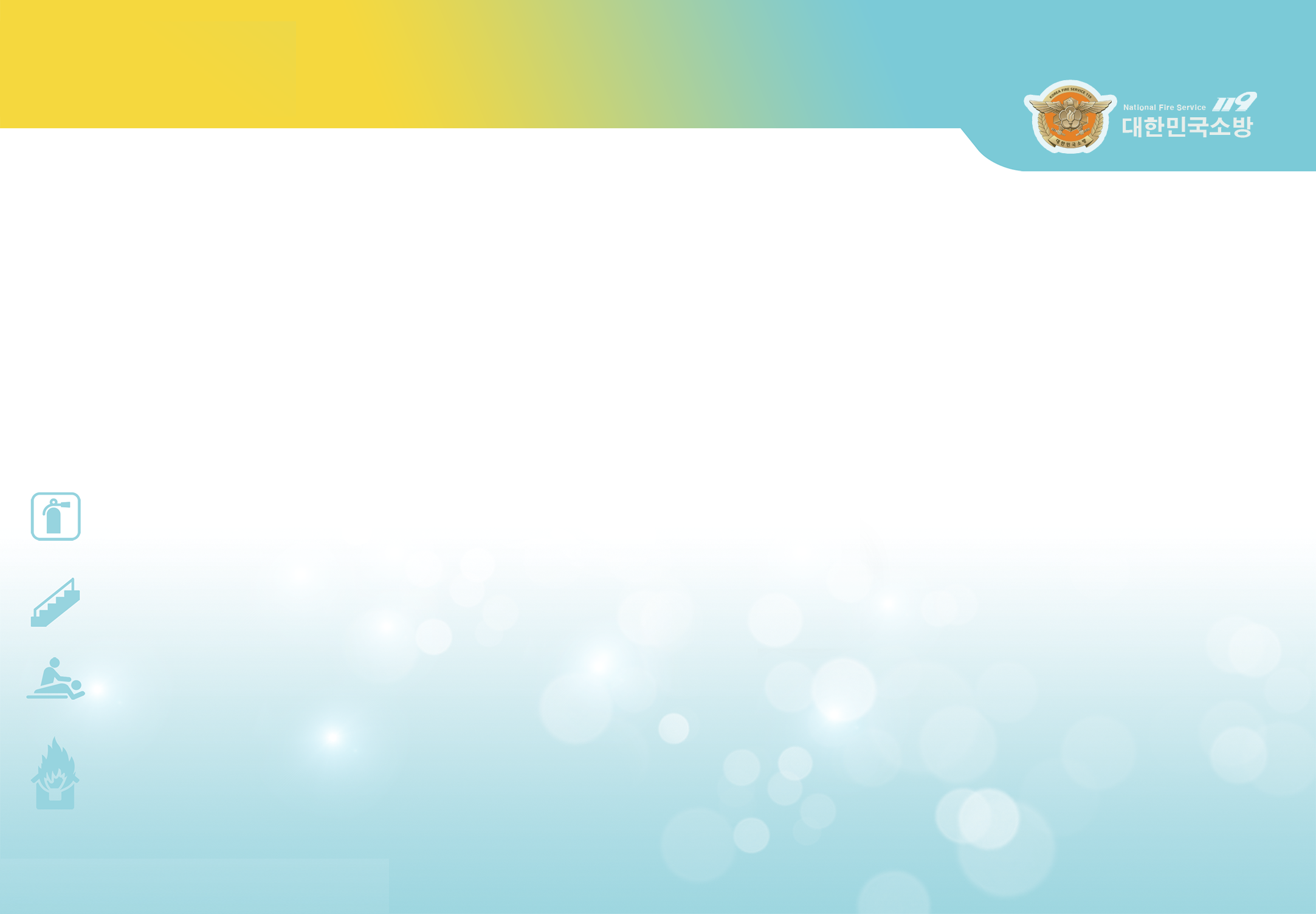 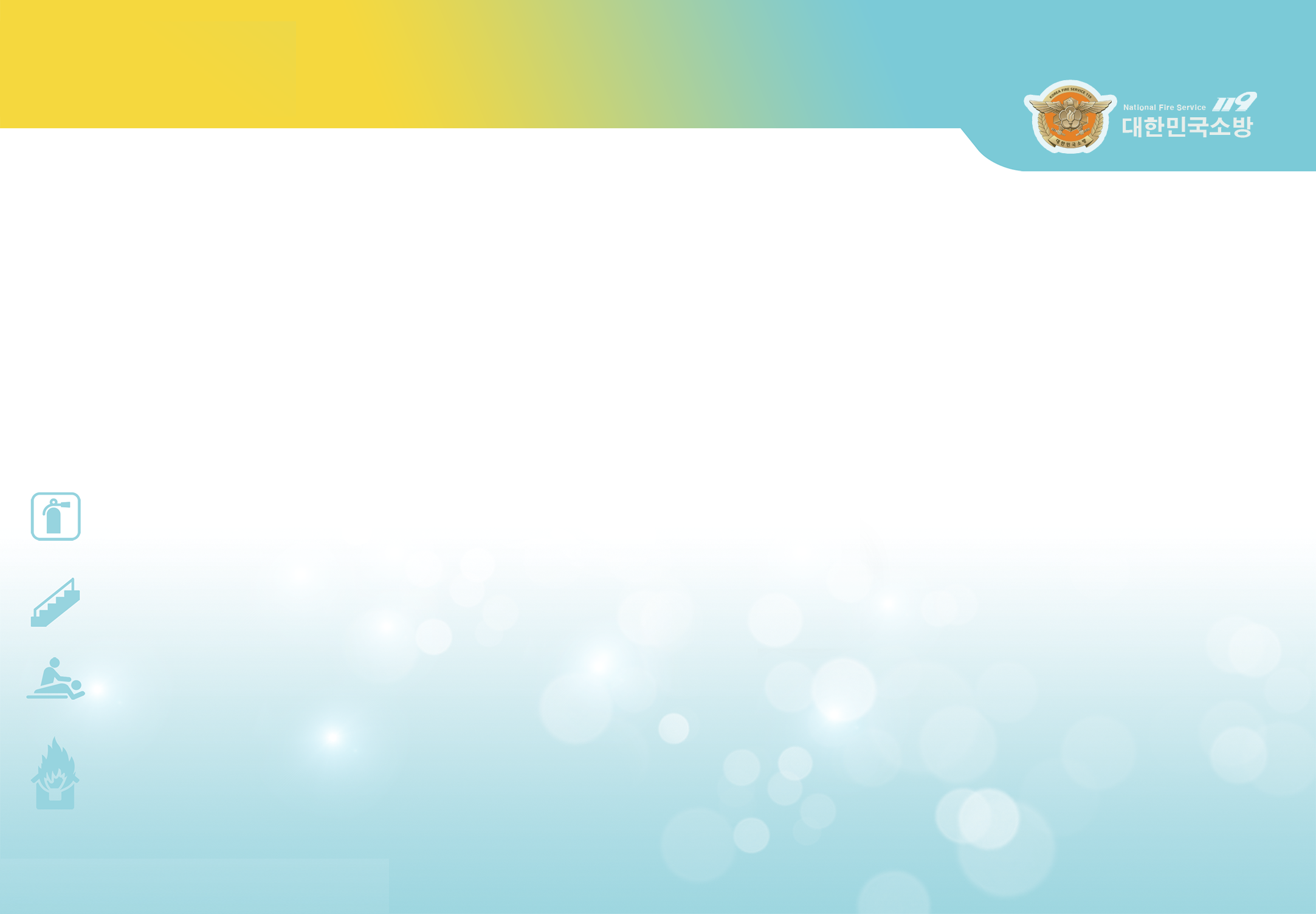 安全と脱出の方法
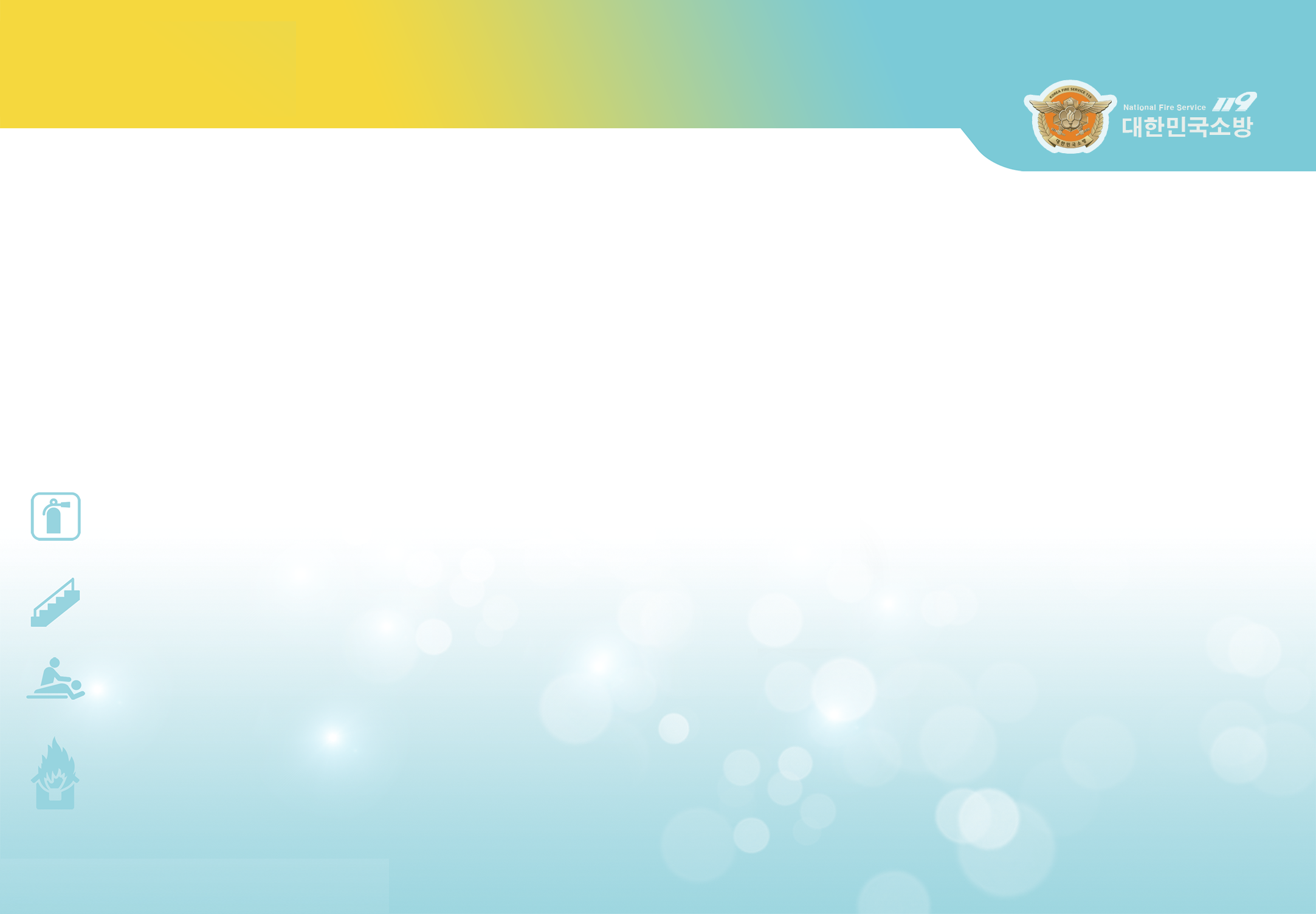 4
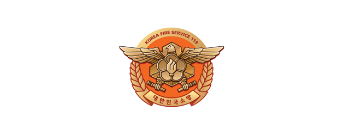 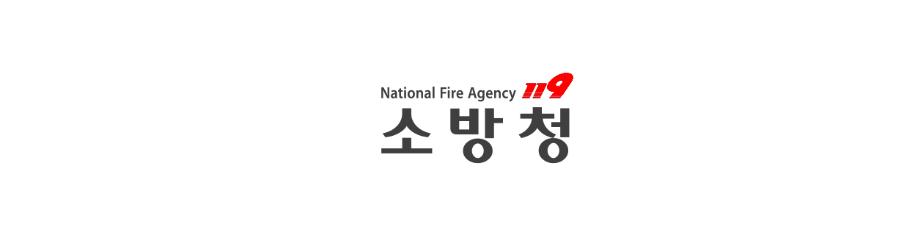 (懐中電灯)
(指令灯)
(非常案内)
(非常ベル)
（消火器）
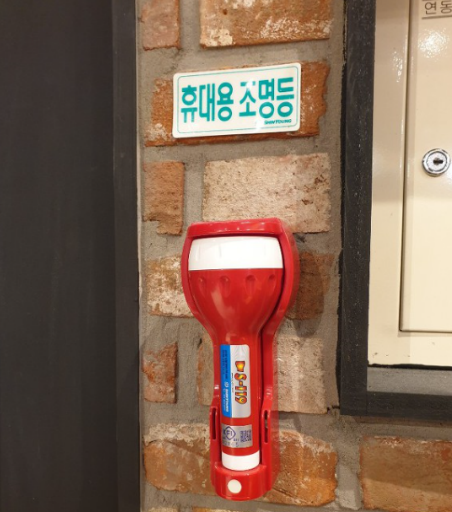 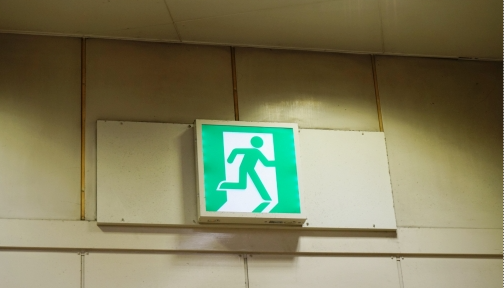 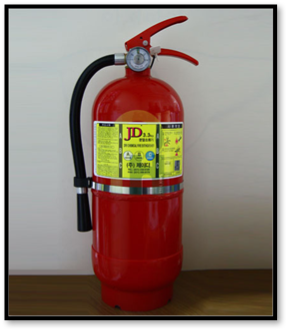 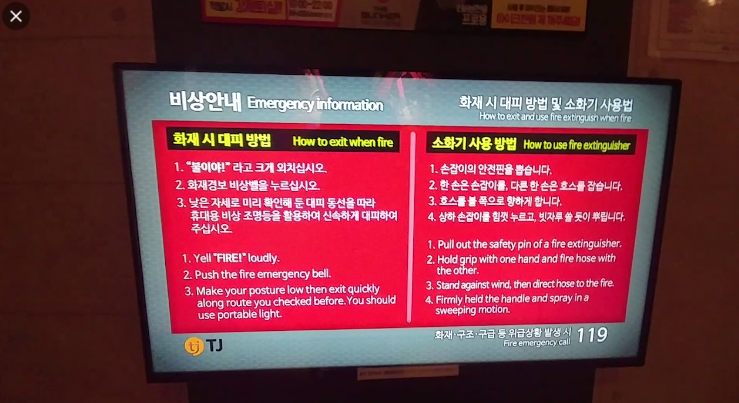 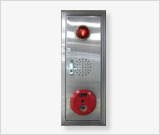 火災防止のために自動音響遮断装置の設置義務化
必ず2ヵ所以上の非常口の位置を把握する
懐中電灯の位置を把握し、停電時などに使用する
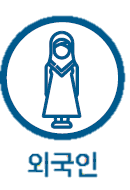 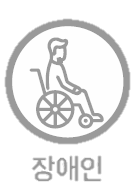 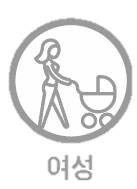 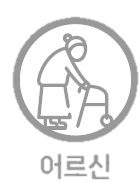 外国人
無効
女性
13
老人
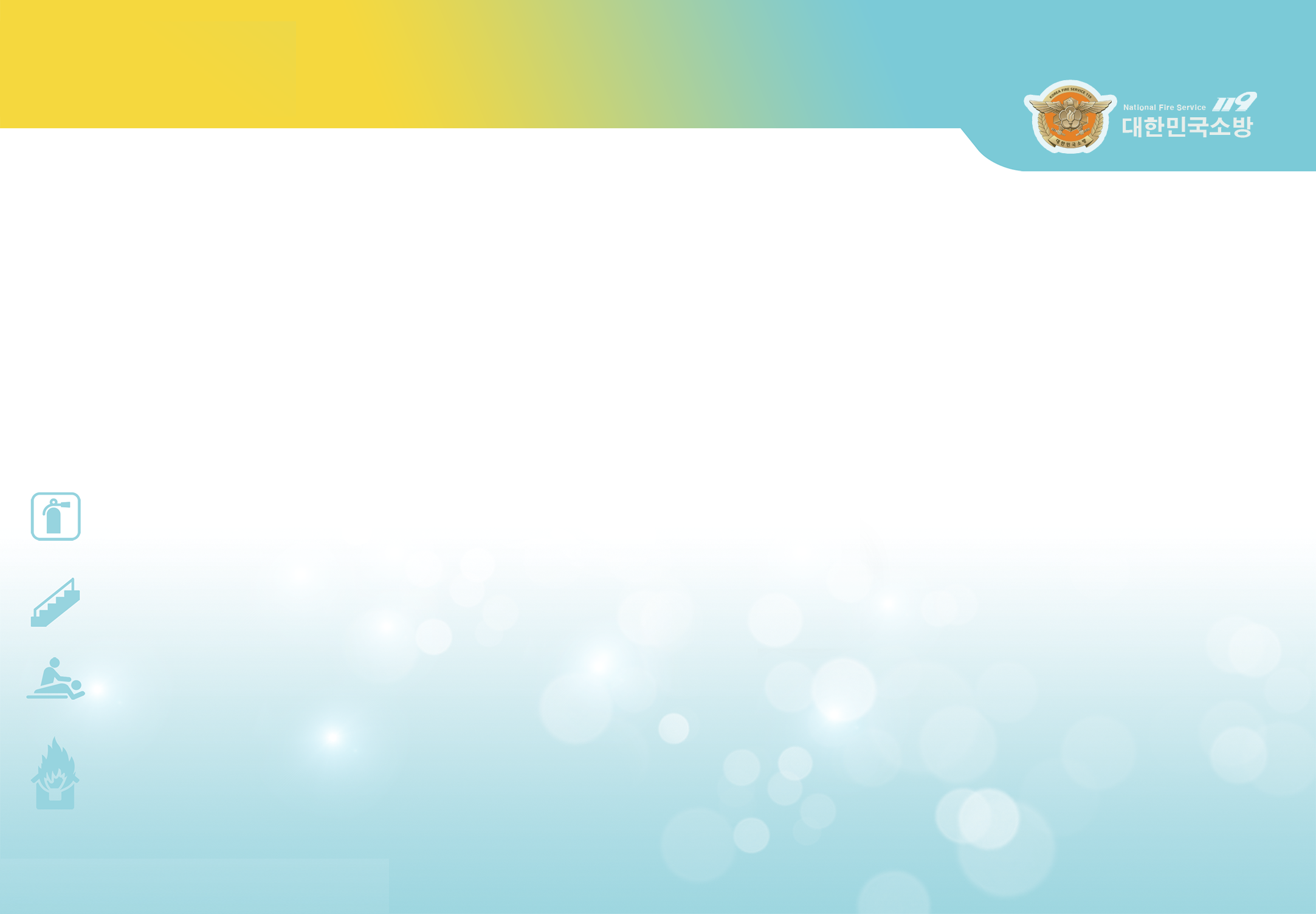 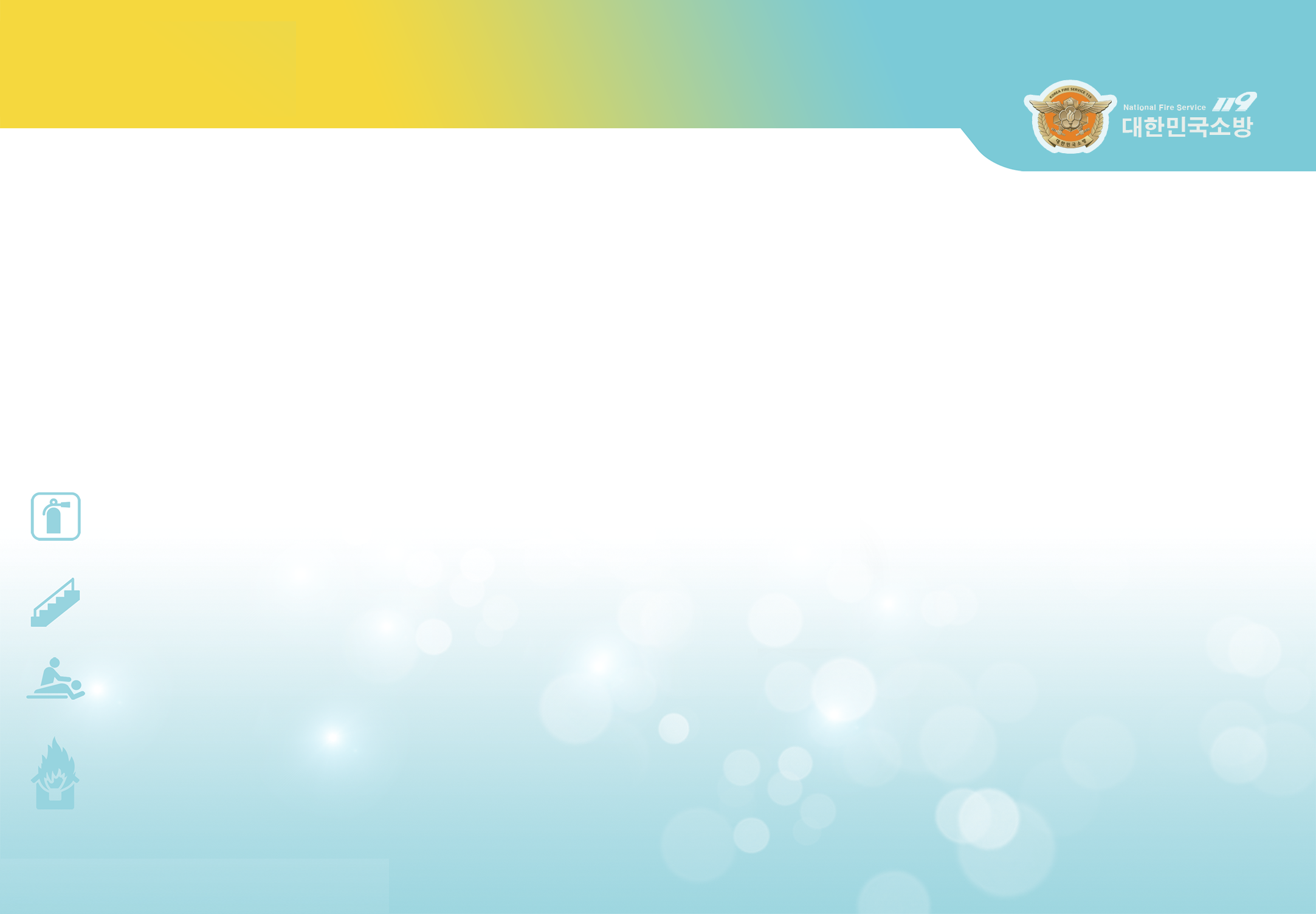 安全と脱出の方法
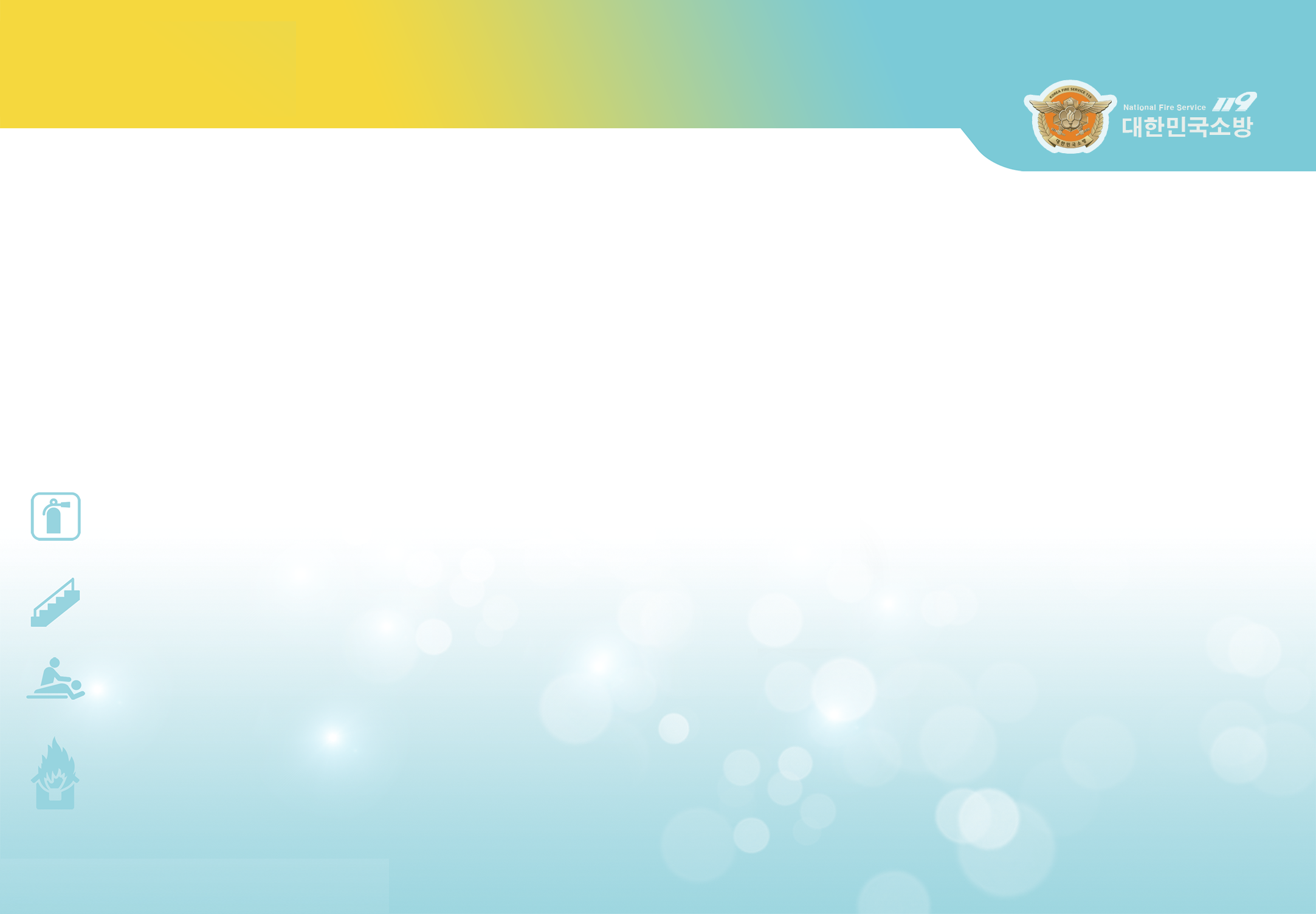 4
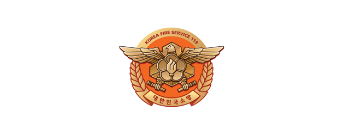 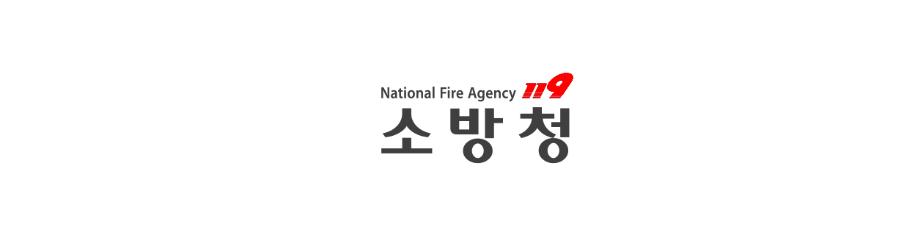 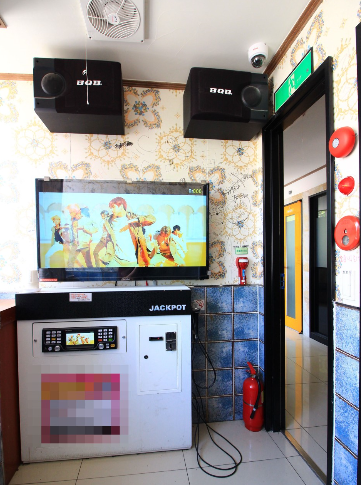 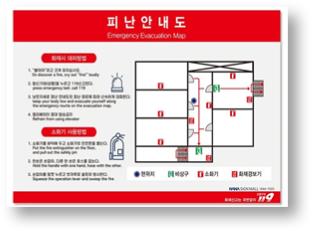 避難地図
출입구 및 피난안내도 확인하기
소방시설 위치 확인하기
대피로 2곳 이상 생각해 두기
出入口や避難経路を確認する
消火栓の位置を確認する
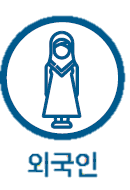 避難経路を2ヵ所以上覚えておく
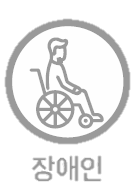 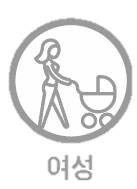 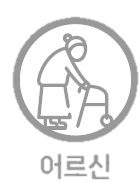 外国人
無効
女性
14
老人
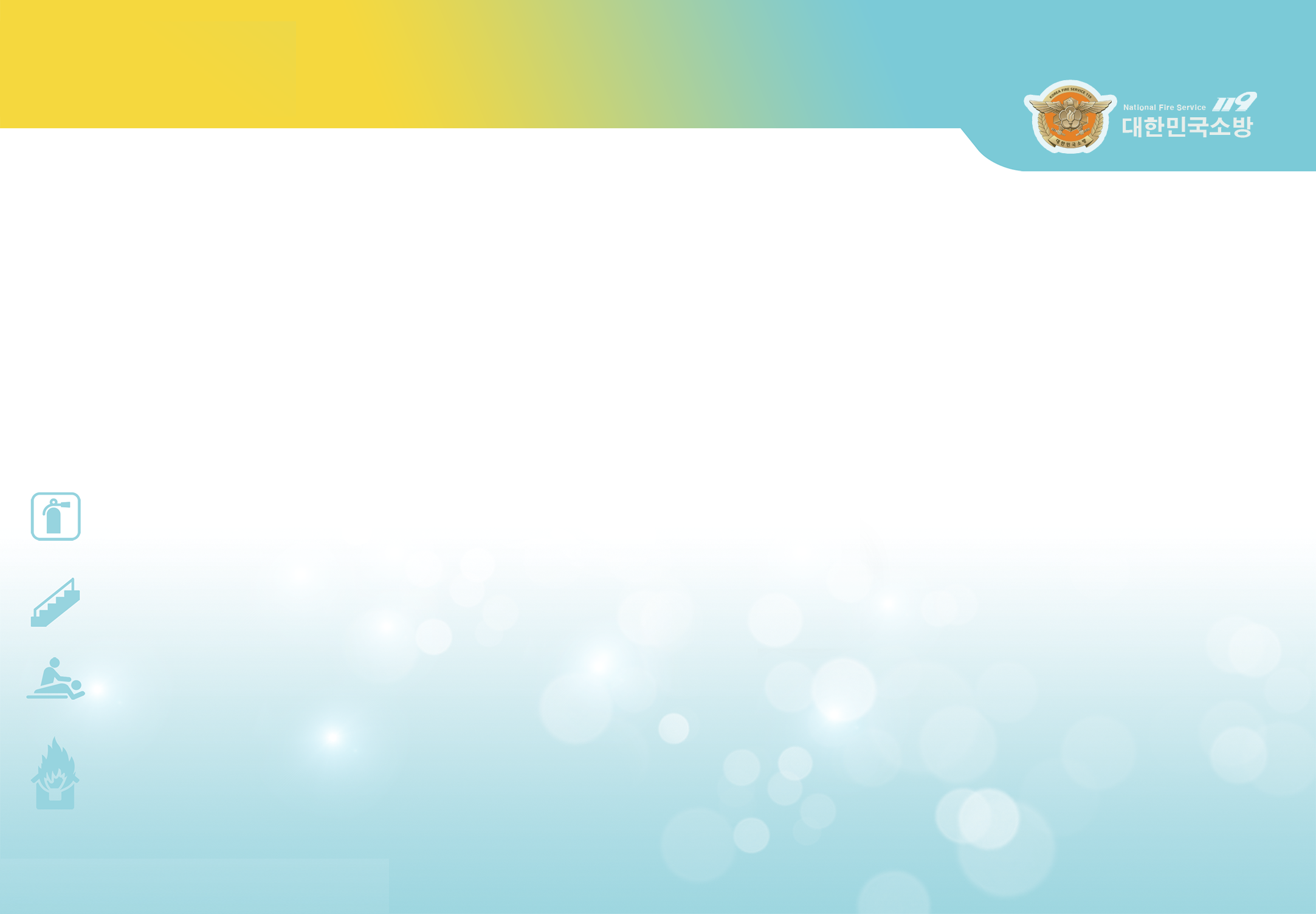 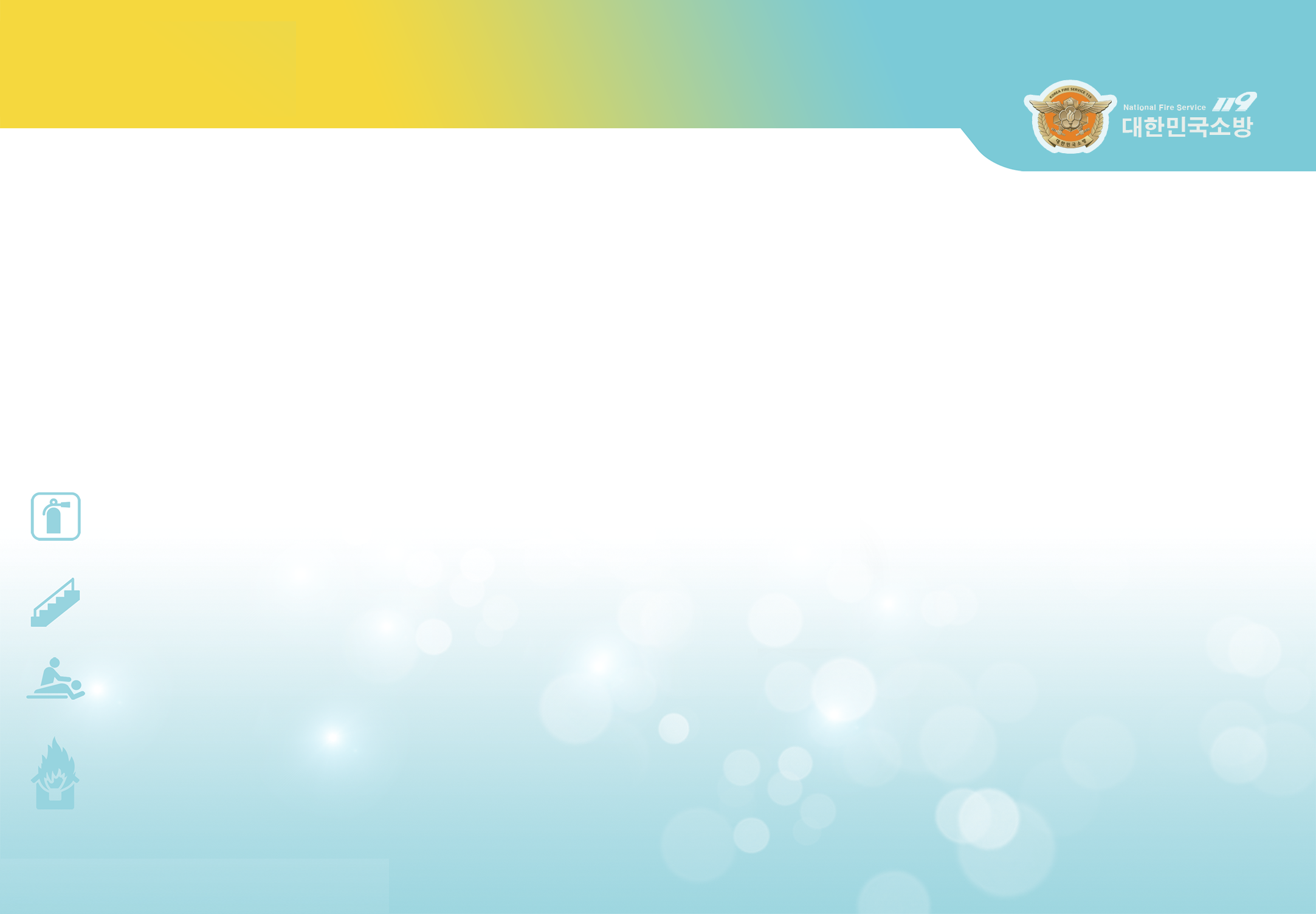 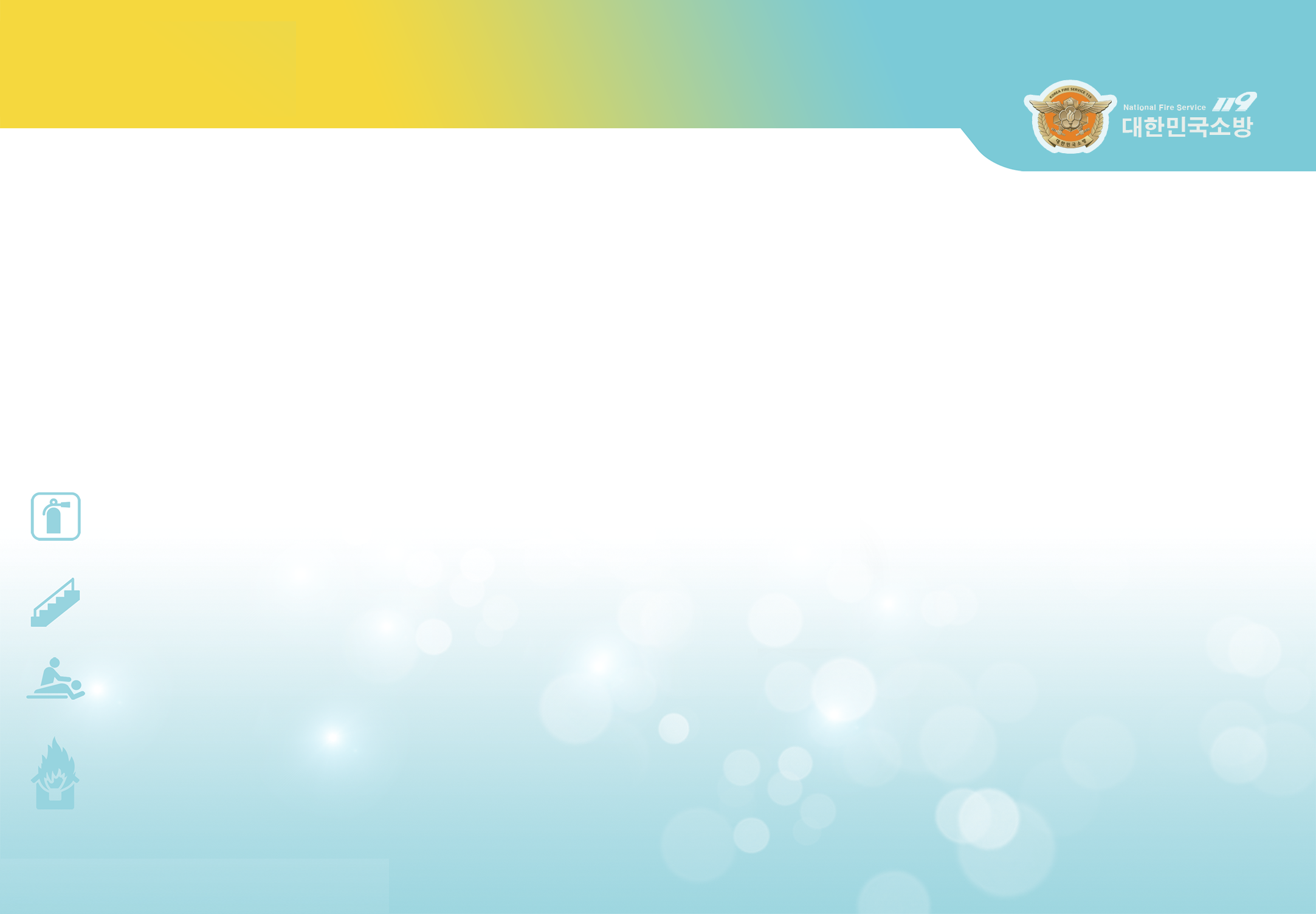 安全と脱出の方法
4
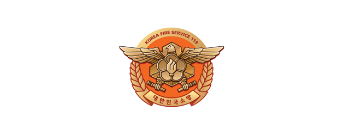 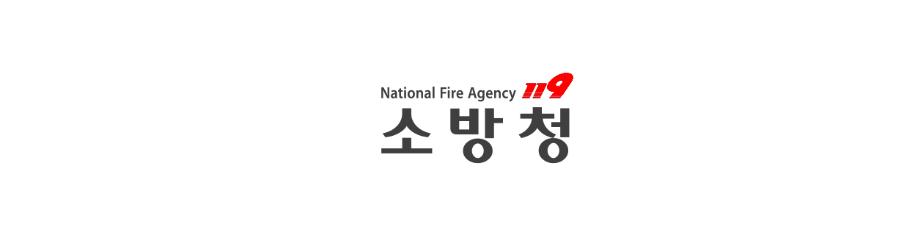 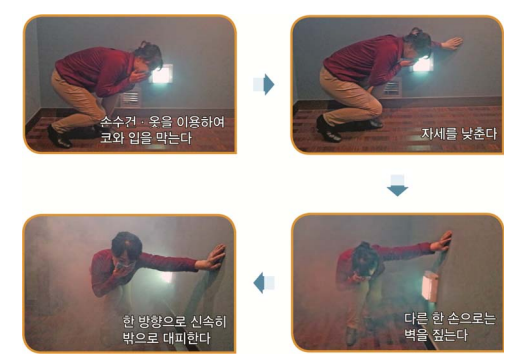 “
”
最も注意すること：
有毒ガスと煙による窒息

慌てずに怖がることなく
鼻と口を塞ぎ，
素早く冷静に行動すること
ハンカチや服を利用して
鼻と口をふさぐ
姿勢を低める
片方の手で
壁をつたう
迅速に外に向かって避難する
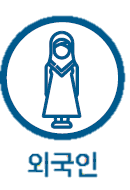 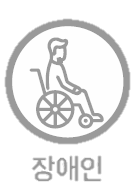 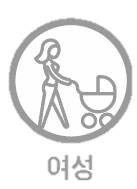 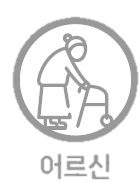 外国人
無効
女性
15
老人
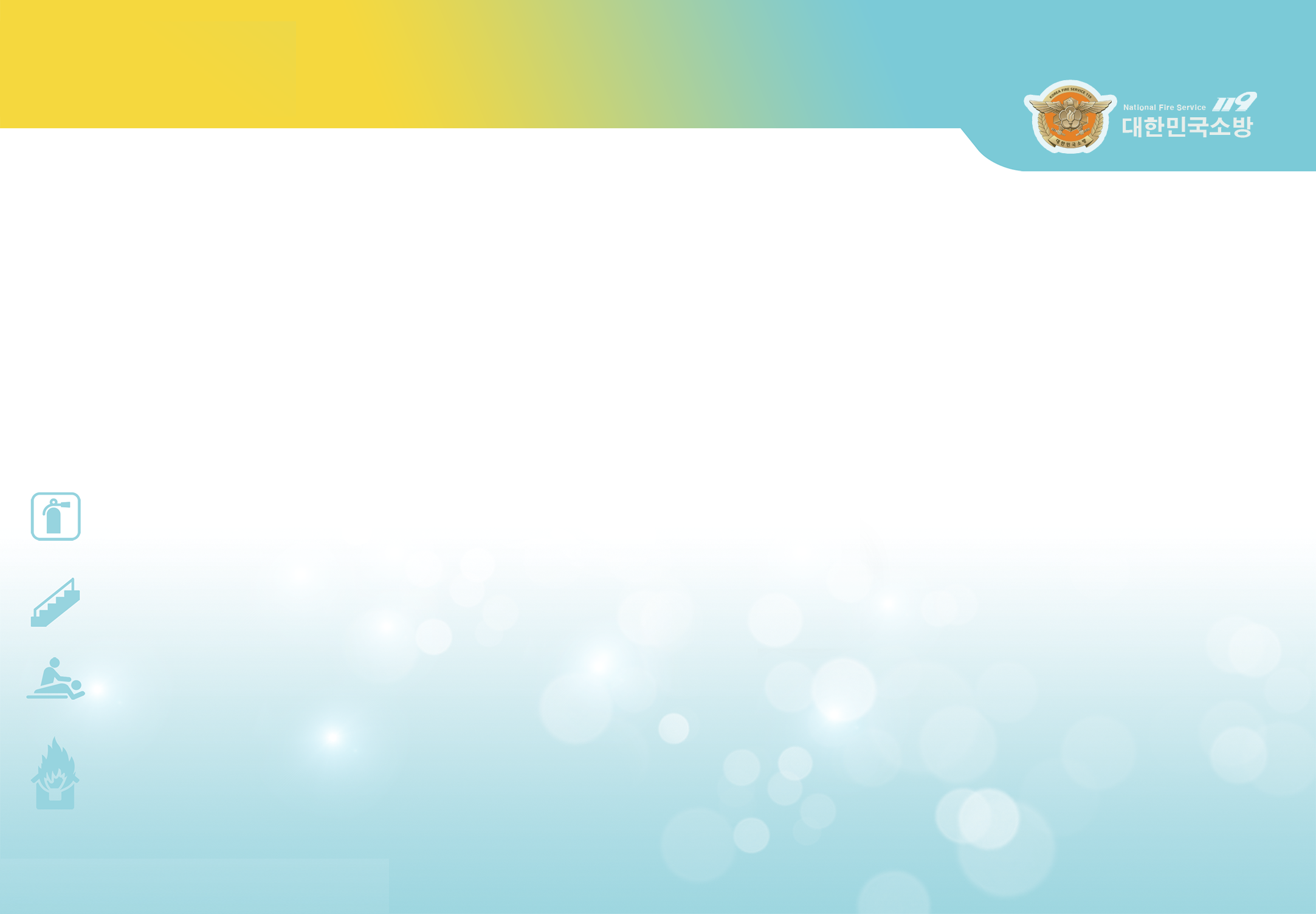 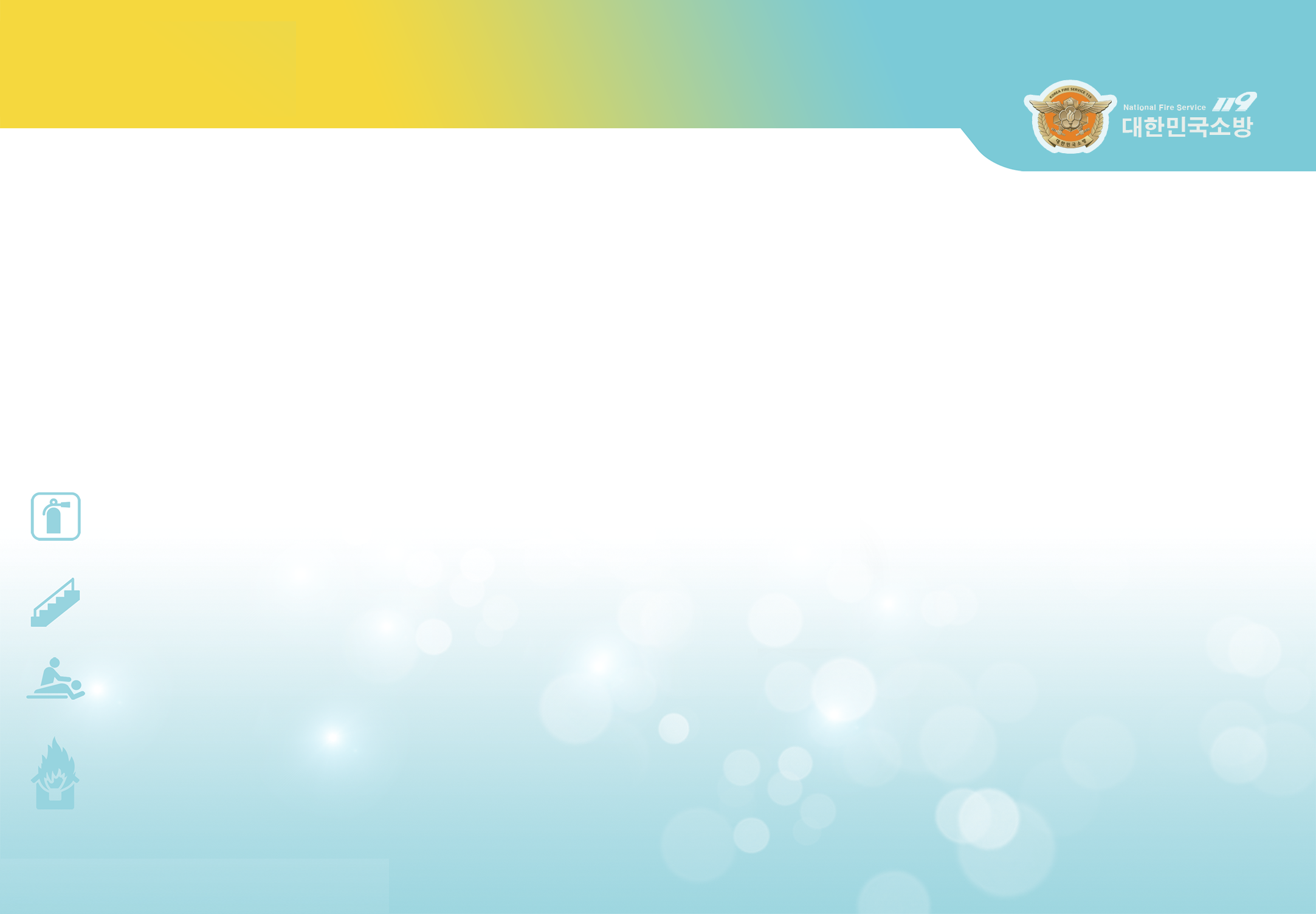 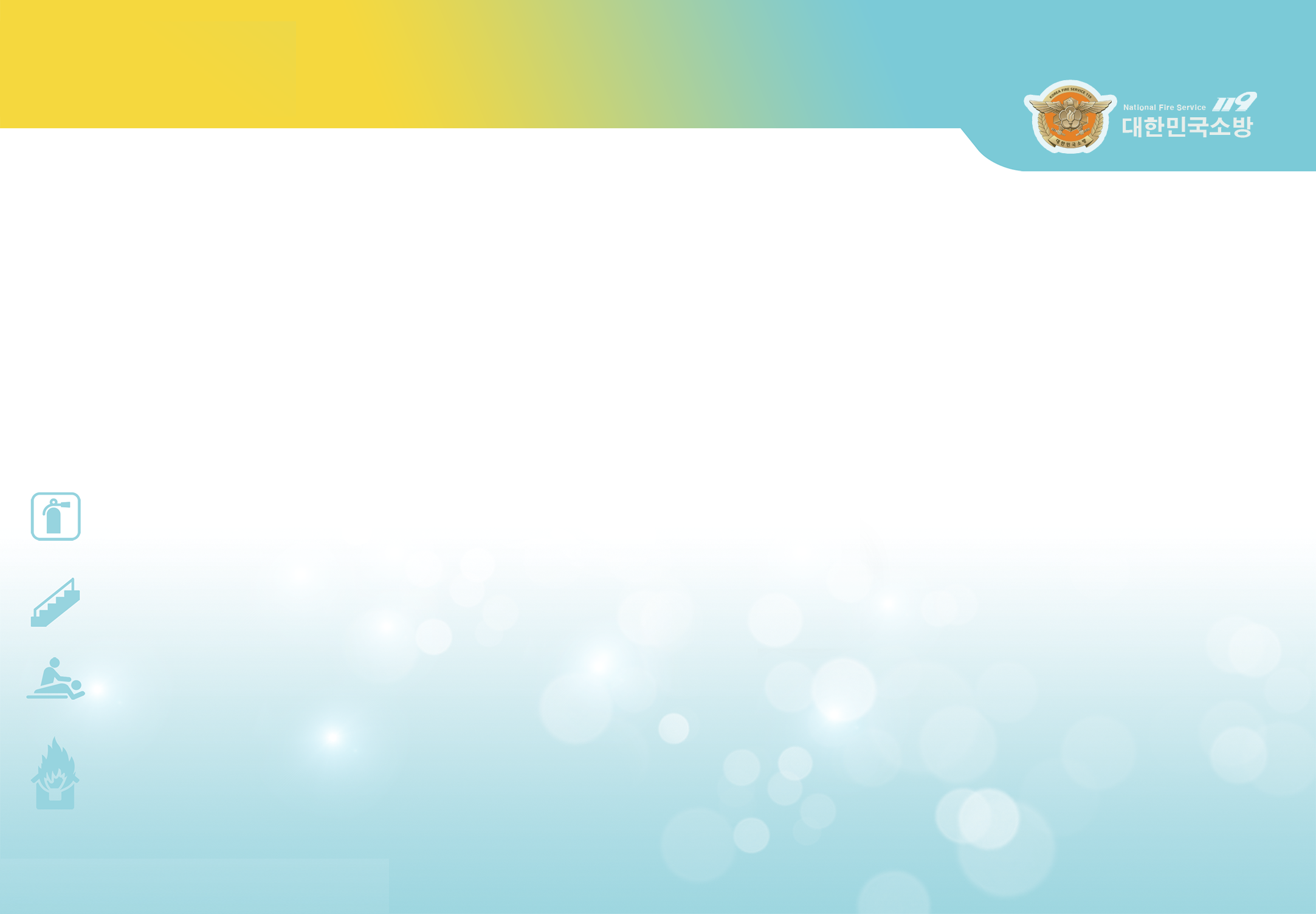 火災安全のポイント
*
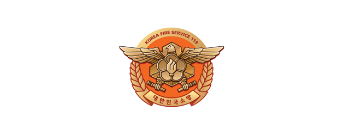 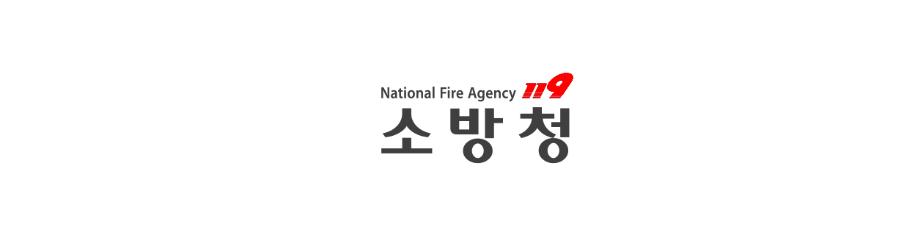 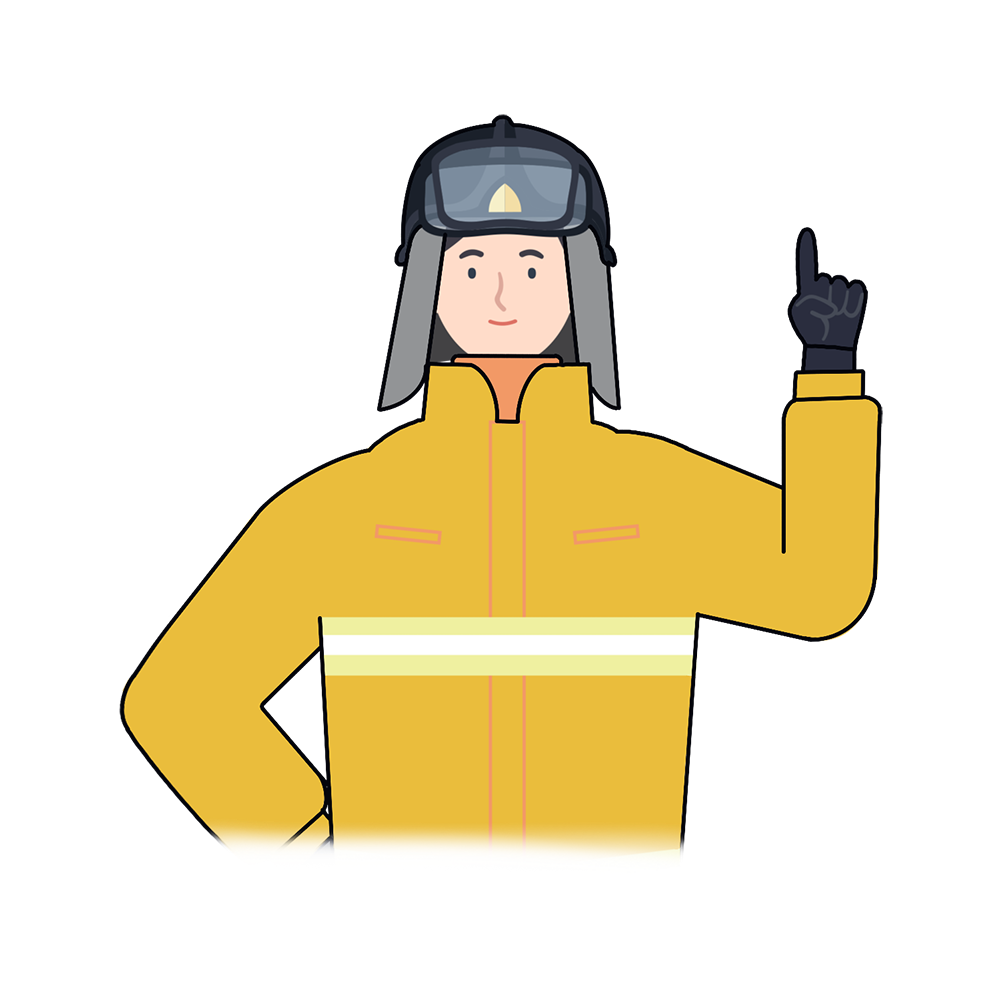 “
カラオケのような複数の人が同時に利用する施設の
火災対策を身につけて、
火災が発生したときは安全に素早く避難しましょう。
“
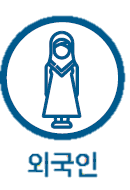 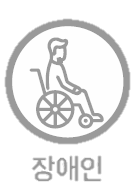 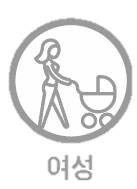 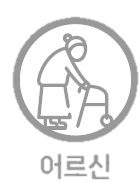 外国人
無効
女性
16
老人
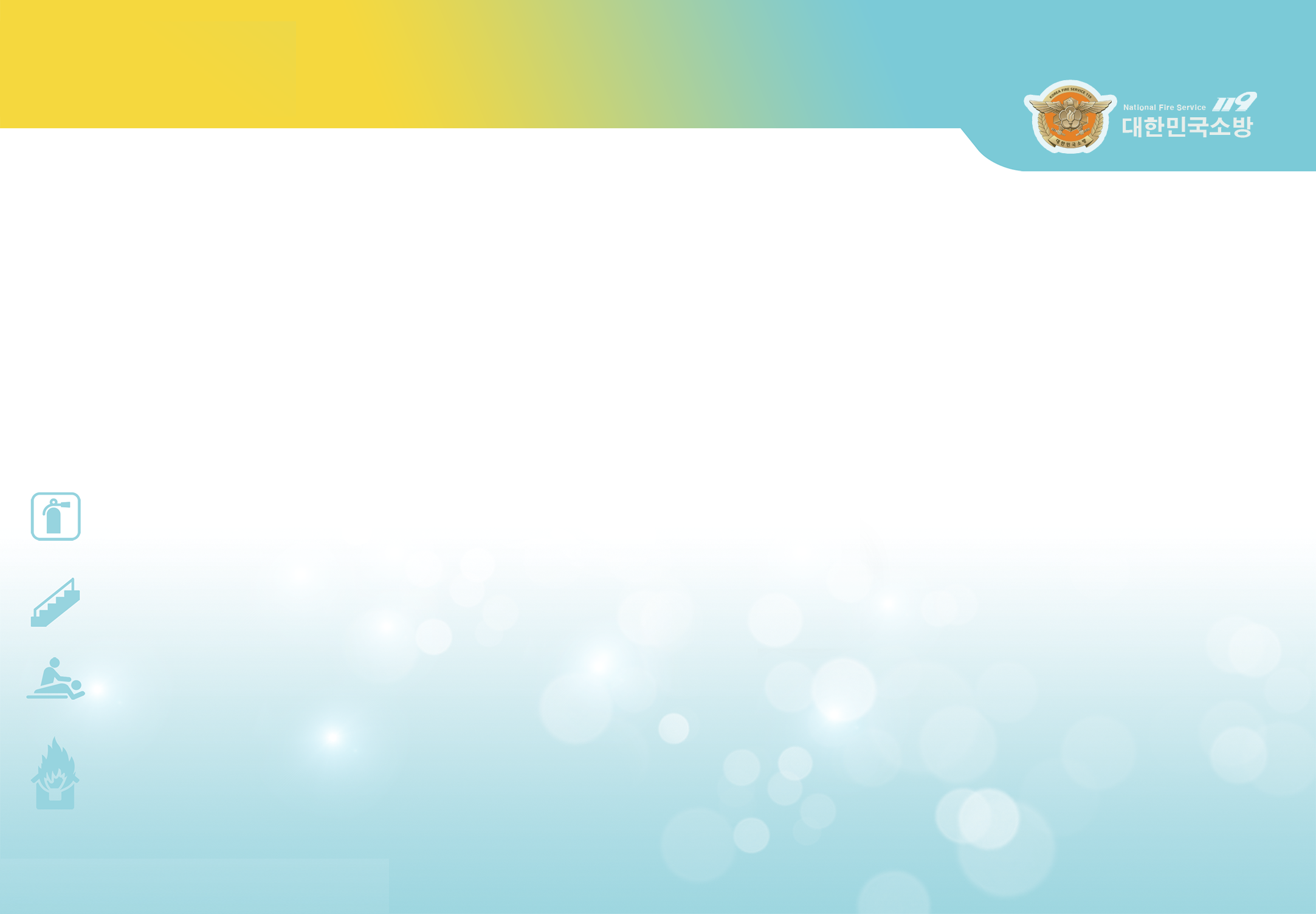 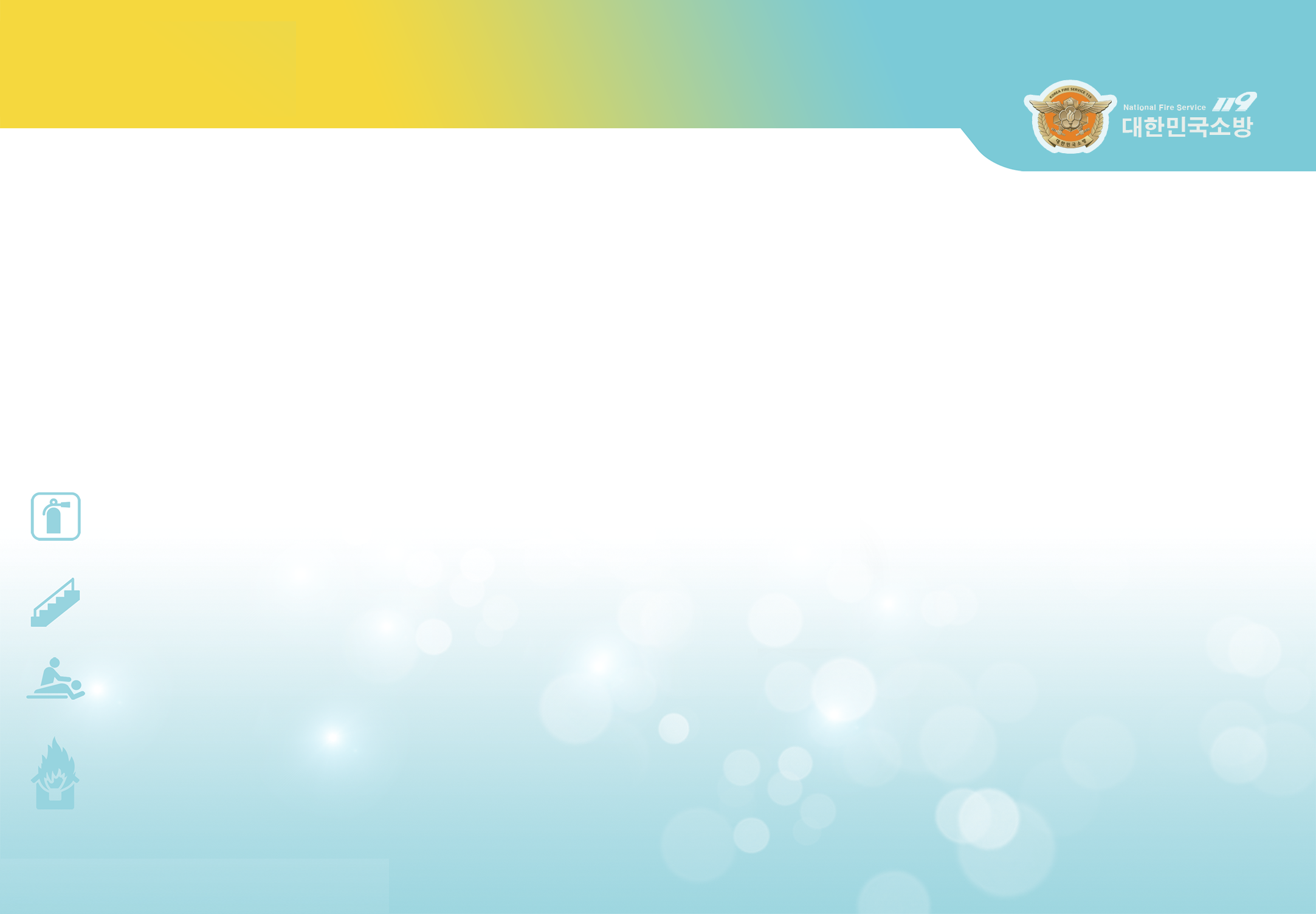 カラオケでの火災
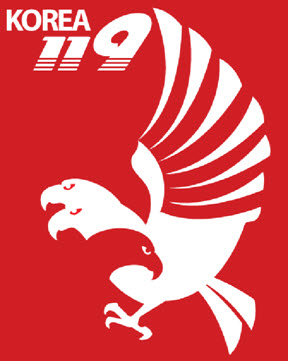 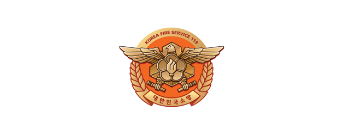 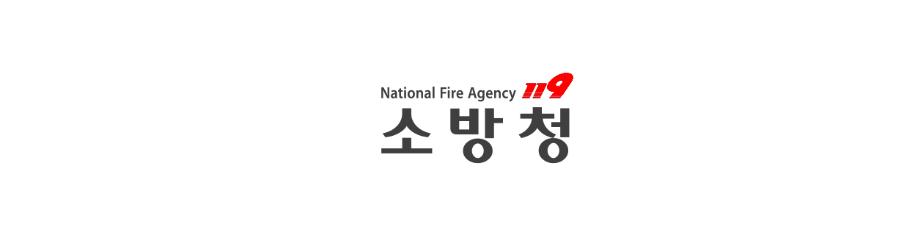 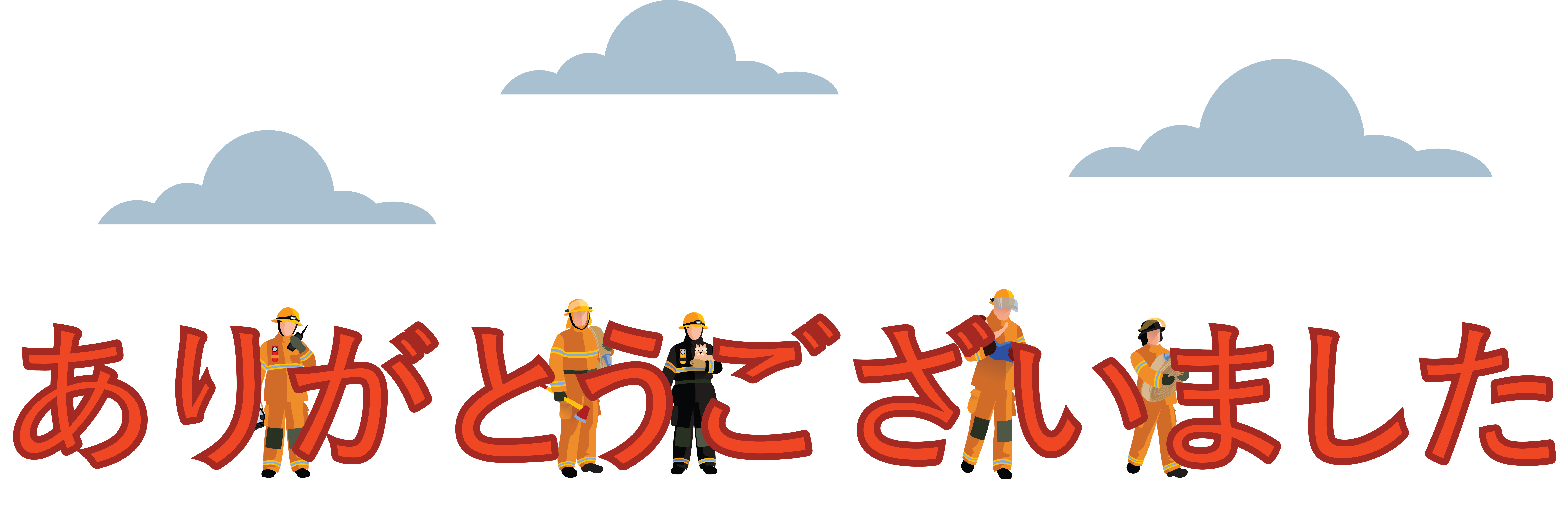 ‘安全な社会、そして幸せな国民’ その中に消防安全教育があります。
16